Toward Workload Aware State Management in Streaming Systems
Showan Esmail Asyabi
State Managers in Streaming Systems
The long-running nature of streaming computations often requires maintaining larger-than-memory state. 
Our preliminary results indicate that streaming operators often access the state multiple times per incoming event. 
State managers play a vital role in determining the performance of streaming systems.
2
Research  Problem
Current streaming systems use out-of-the-box  stores such RocksDB 
It has been shown that out-of-the-box  stores notably hampers the performance of streaming systems
Current benchmarks such as YSCB cannot faithfully represent the characteristics of  state workload 
System designers  have to integrate  alternative KV stores with the streaming engine  
System designers might have  to instrument the streaming system to characterize the state workload
3
Our methodology
We Conduct a comprehensive analysis to characterize streaming workloads
We Design and build a system  to accurately  and quickly evaluate existing and novel stores for streaming systems
We Design and Build  a KV store tailored for streamings systems requirements
4
State workload Characterization
Read&Write Ratio 
Temporal locality
Key popularity 
Key space and Working set size 
Event Amplification
Operation Sequence
Tumbling Windows
Sliding  Windows
Join windows
Session windows
Continuous Join
Continuous Aggregation
Characteristics
Google Borg Cluster Traces
Applications
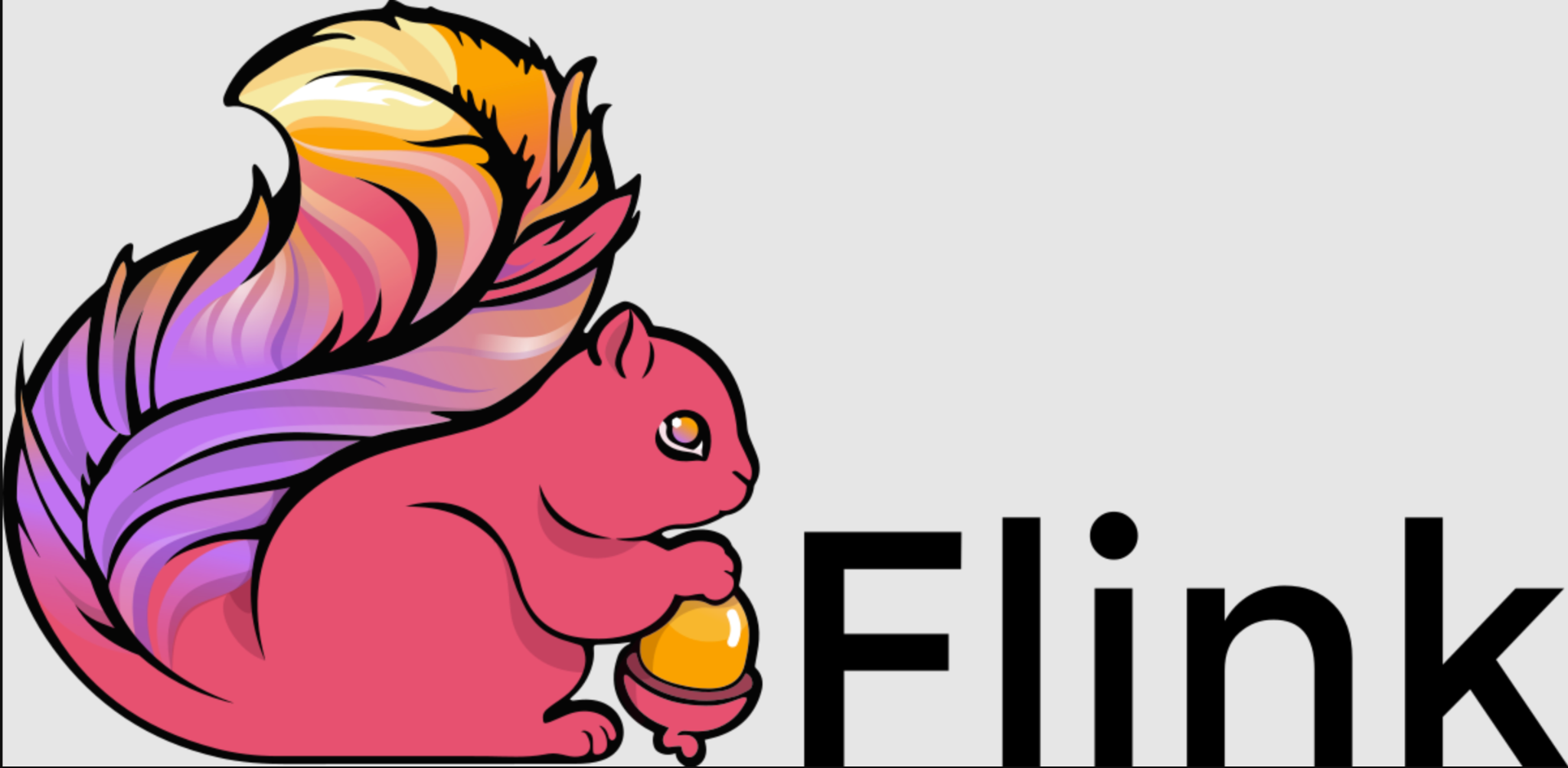 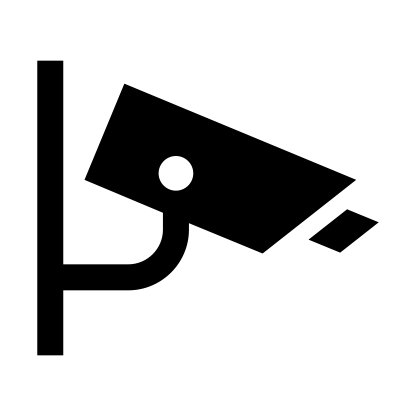 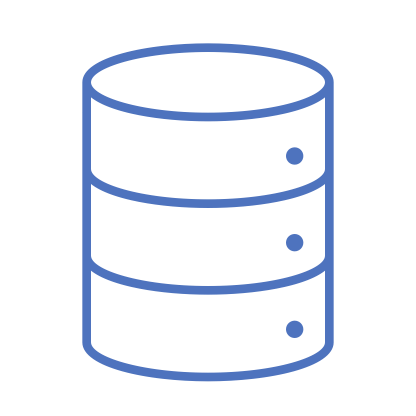 KV Store
5
State workload Characterization
High Temporal locality
Key space and Working set size 
Event Amplification
Operation Sequence
YCSB is not able to generate state access workloads
Read&Write Ratio
Temporal Locality
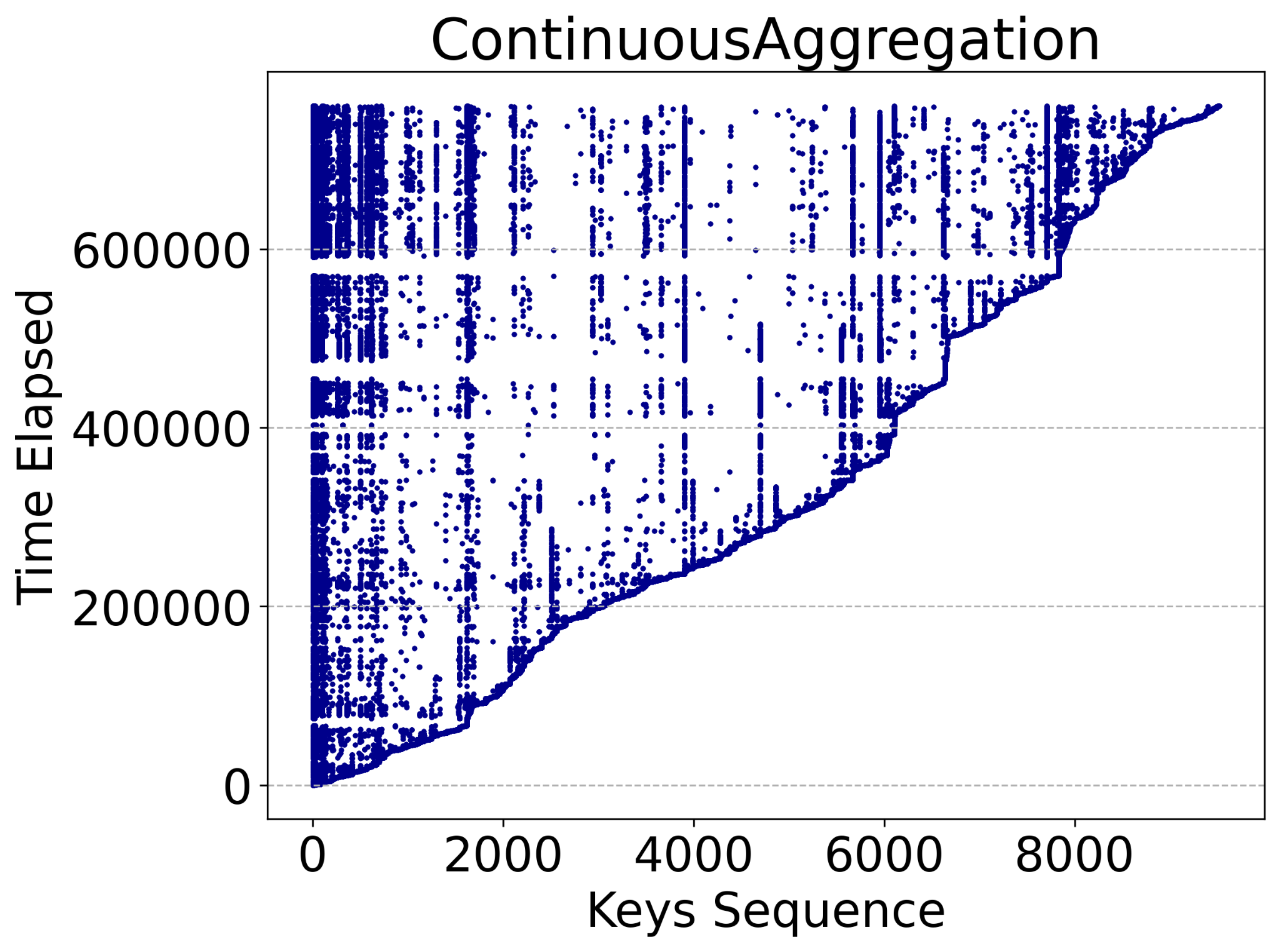 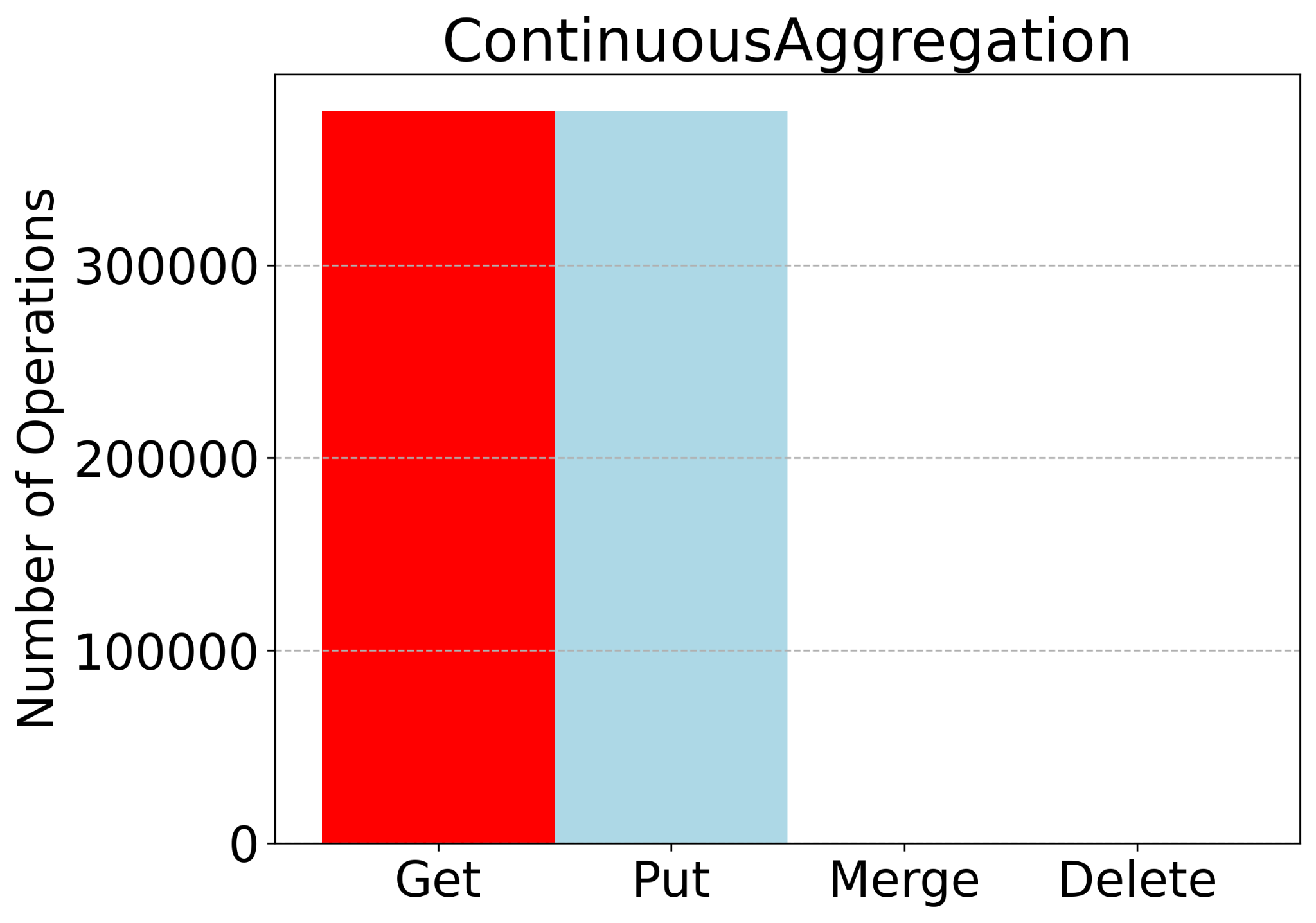 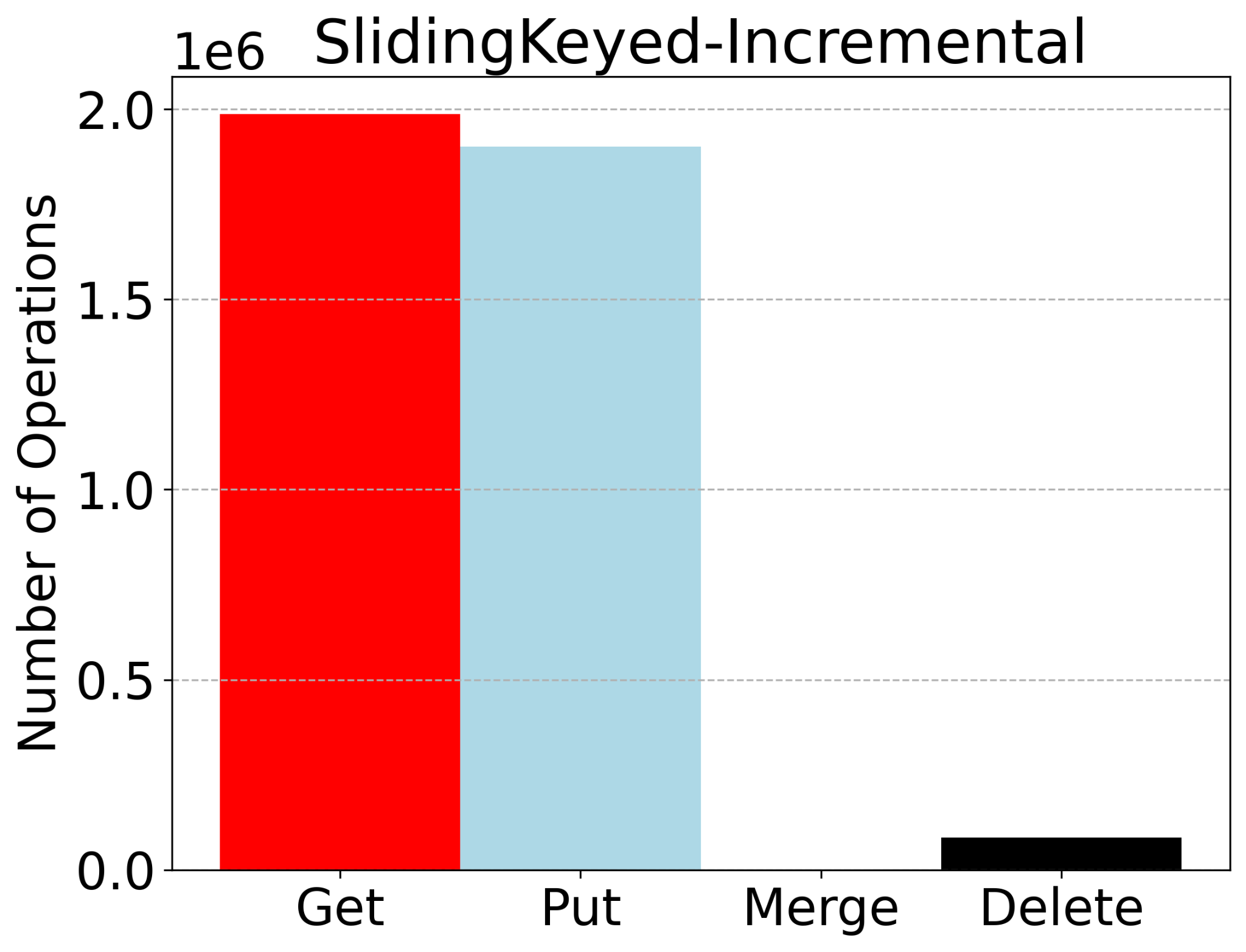 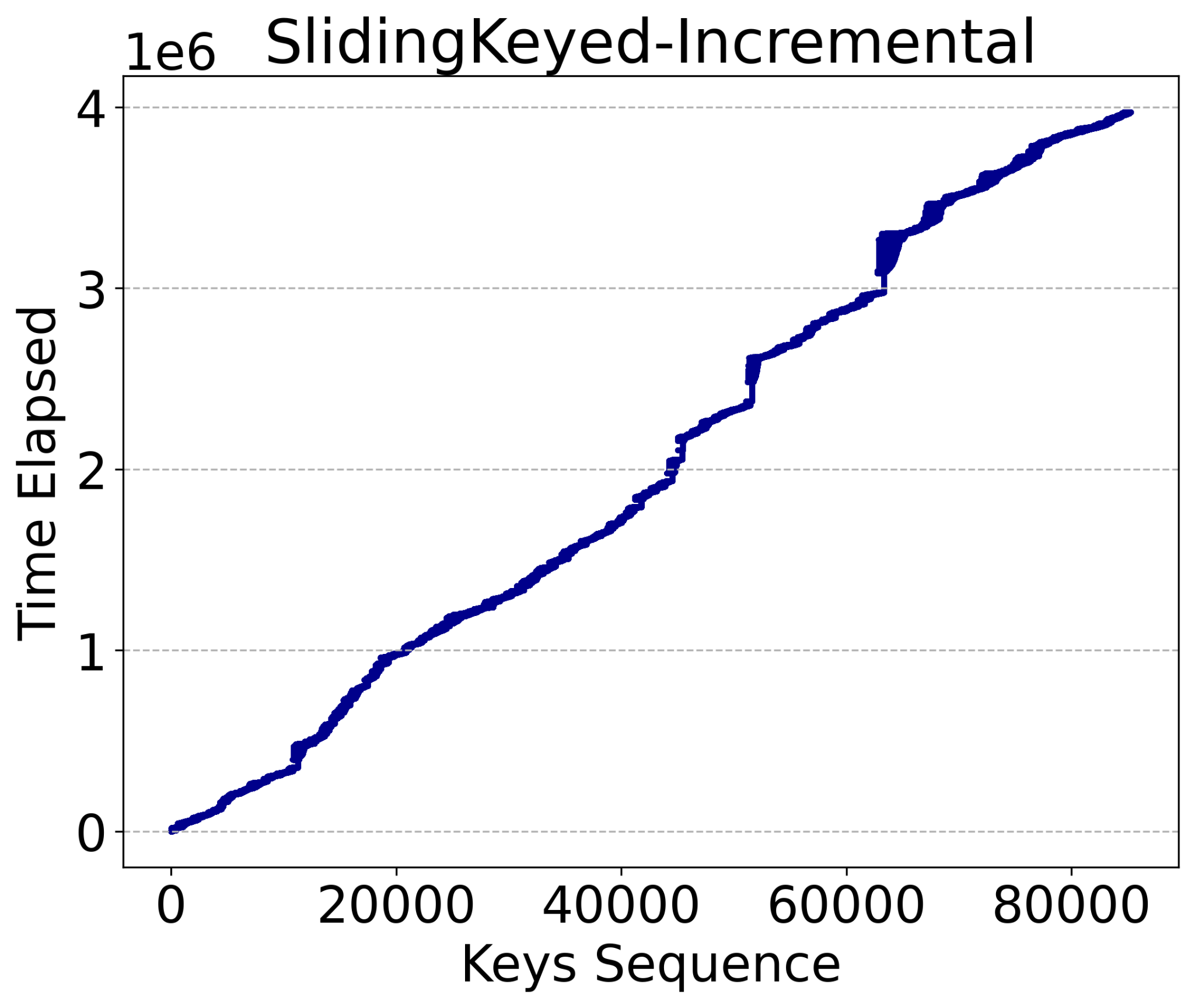 6
[Speaker Notes: hi]
Gadget : A benchmarking system for accurate and fast evaluation of state managers in streaming systems
Gadget Driver
Event Generator
Window assigner
State access generator
Evaluator
7
Gadget - Event Generator
Events: Each events has four properties:  Event Time, Arrival Time, Key and Type
Key (Zipf- ECDF- Uniform ...)
Out of order events
Arrival Time
0.5
1.5
2.3
3.6
ƛ
Arrival Rate
0.4
0.6
1.4
2.4
0.4
0.6
1.4
2.4
0.4
1.4
2.4
ƛ
Event Rate
3
2
1
Evaluator
State Access Generator
Window Management
Event Time
0.6
3
2
1
Out of order events
8
Gadget - Window Manager
Gadget Window Types:Tumbling windows, Sliding window, Session windows ...
Gadget Window Properties: Start Time- Finish Time,  Window Key, Window Length, Sliding Length , and  Session Gap
WindowKey: wKey3
WindowKey: wKey1
windowKey: wKey2
0
10
5
Window Start Time = Floor (EventTime/ Window Length ) * Window Length 
Window Finish  Time= Window Finish Time + window StartTime
Evaluator
Event Generator
State Access Generator
Time 1
Key1
Time 2
Key3
Expiring Window Dictionary
Active Window Dictionary
.
.
.
.
.
..
.
..
Time n
Key n
9
Gadget - Sate Access Generator
Gadget state machines generates corresponding state access of each event
Gadget Compuaton Types: Incremental and Holistic
K
Del
Get
Put
Get
State machine for incremental computation
Evaluator
Event Generator
Window Manager
K
Del
Merge
Get
State machine for  Holistic computation
10
K
Del
Get
Put
Get
Gadget Architecture
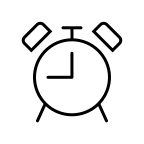 Gadget Driver
0.5
1.5
2.3
3.6
operation
Push Operations
Do Experiment
Set State
Operate state Machine
events
Expiring Windows
Active Windows
0.4
0.6
1.4
2.4
Evaluator
RocksDB
State Access Generator
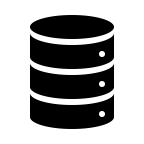 Event Generator
Window management
.
.
.
.
.
..
.
..
Keys
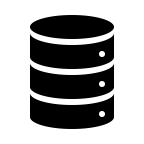 Faster
Val
Opr
K
K
K
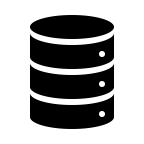 BerkeleyDB
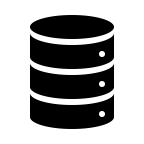 LetheDB
11
Preliminary Results
Flink- Read&Write Ratio
Flink- Temporal Locality
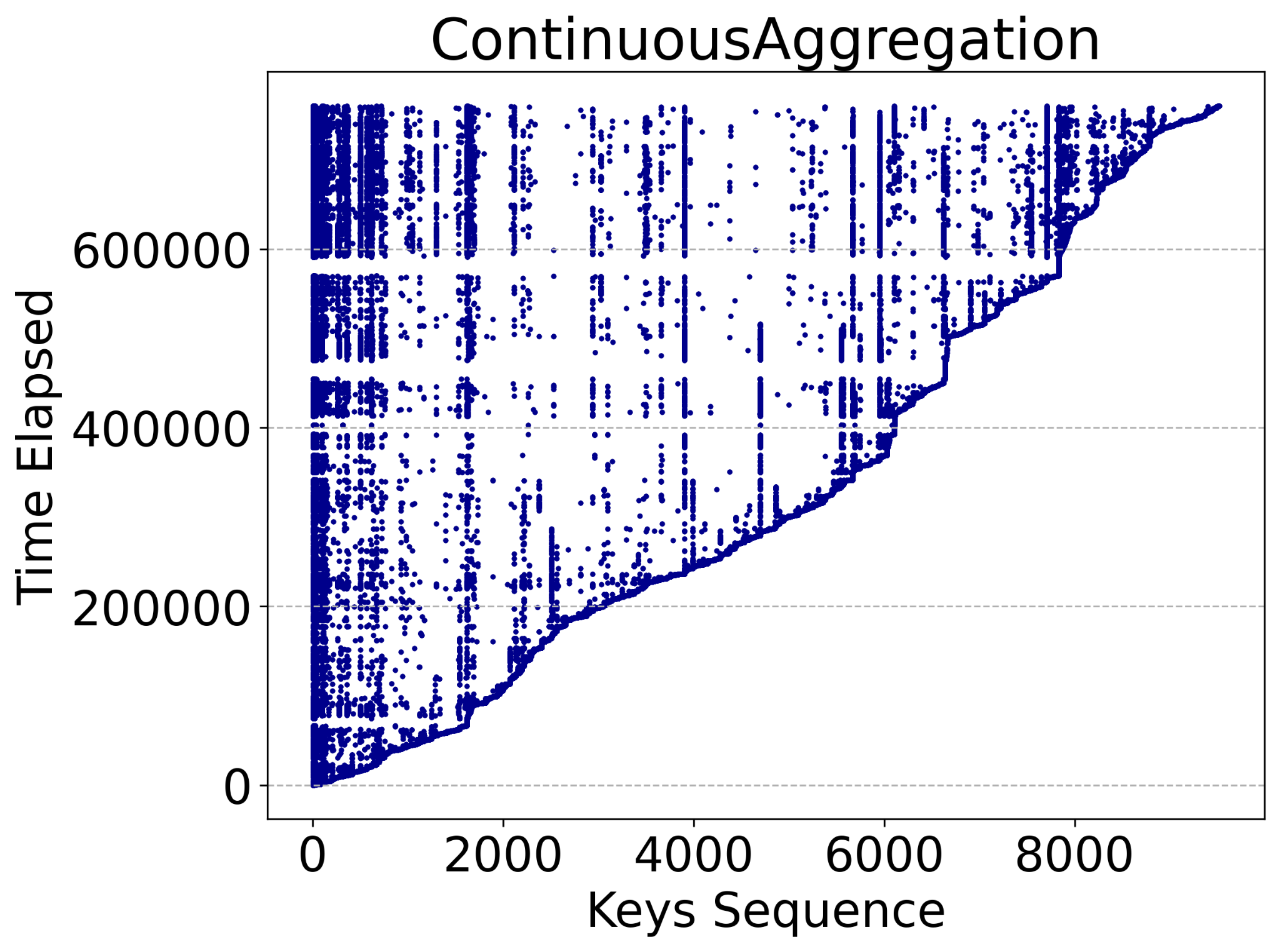 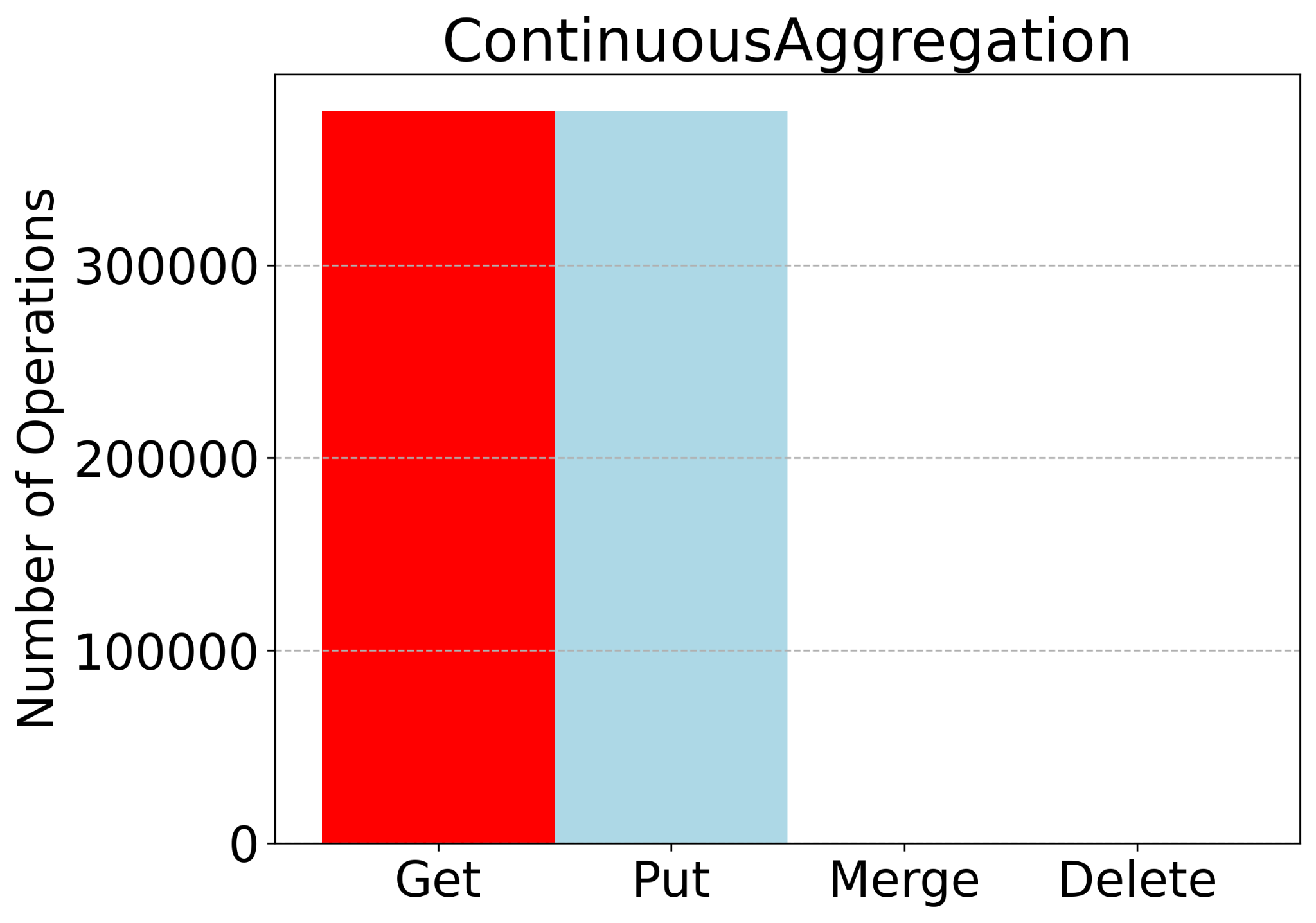 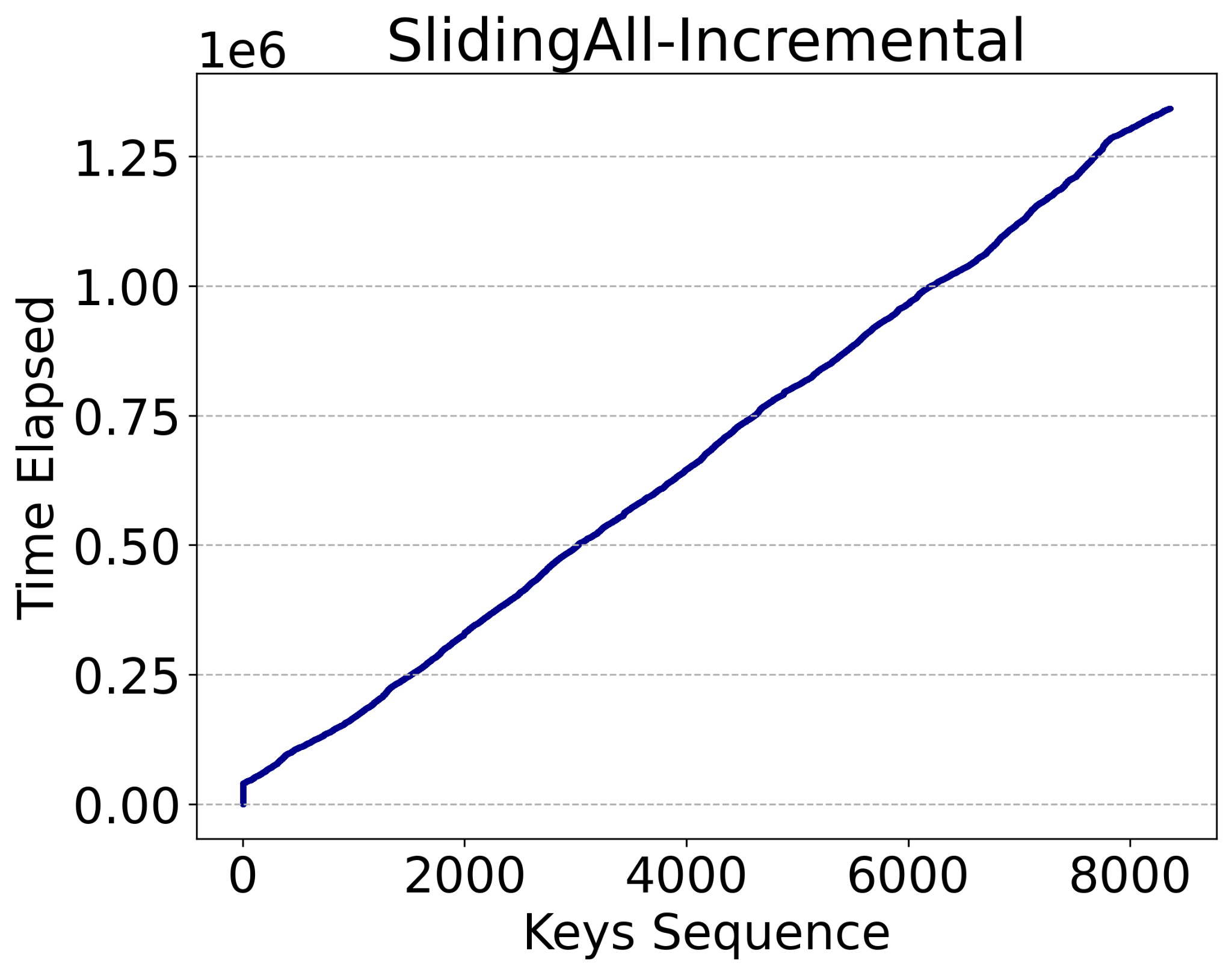 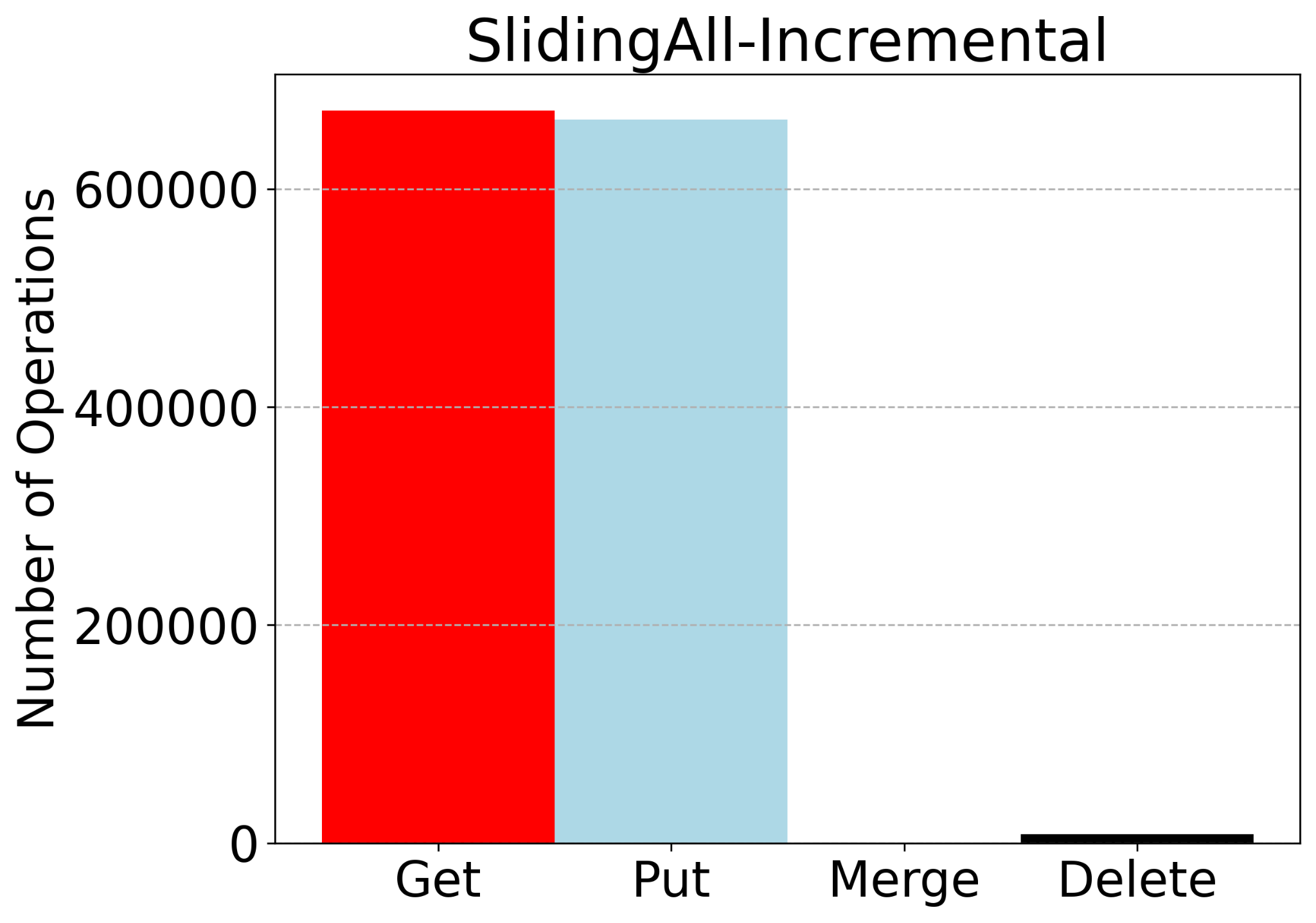 Gadget-Temporal Locality
Gadget Temporal Locality
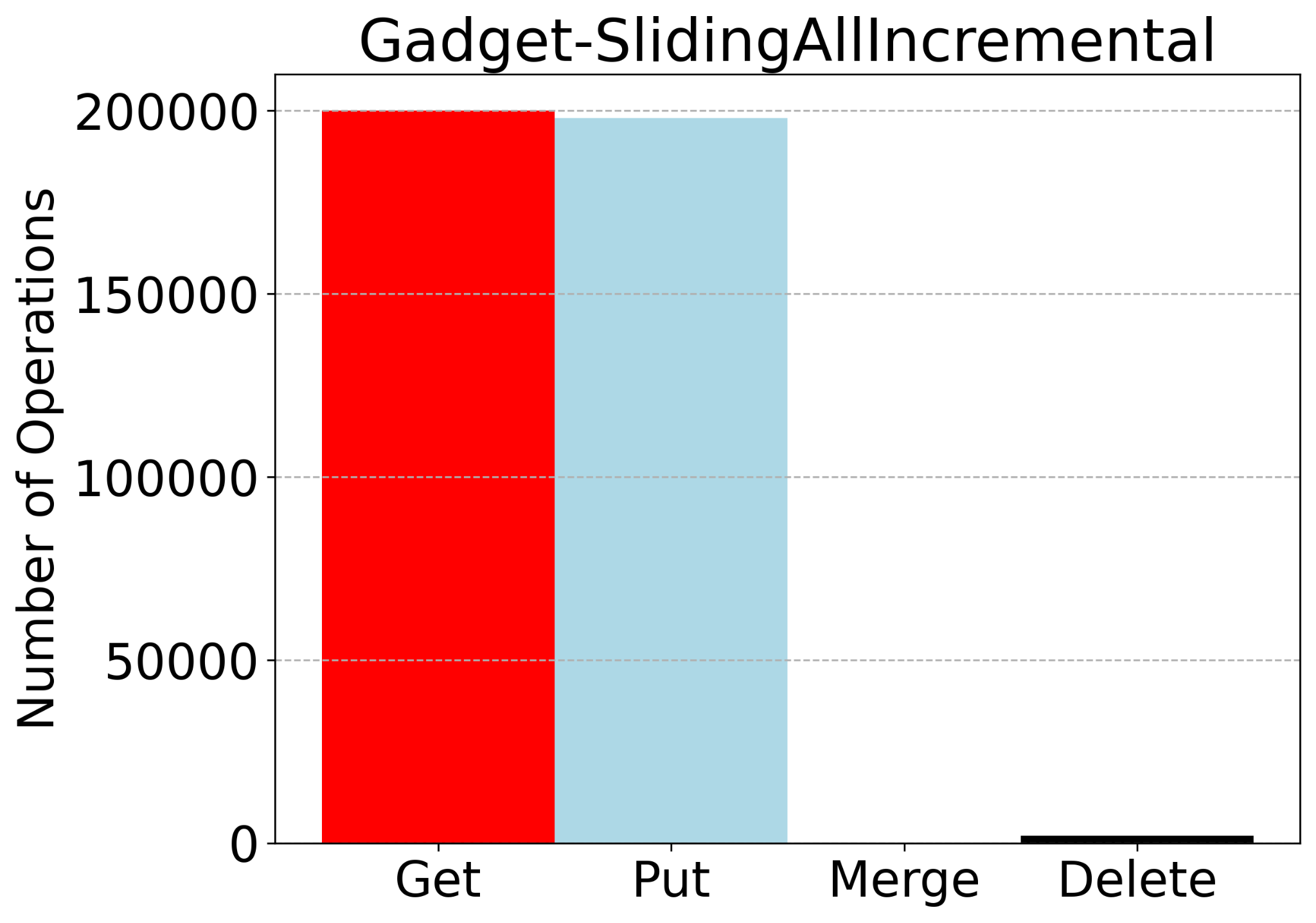 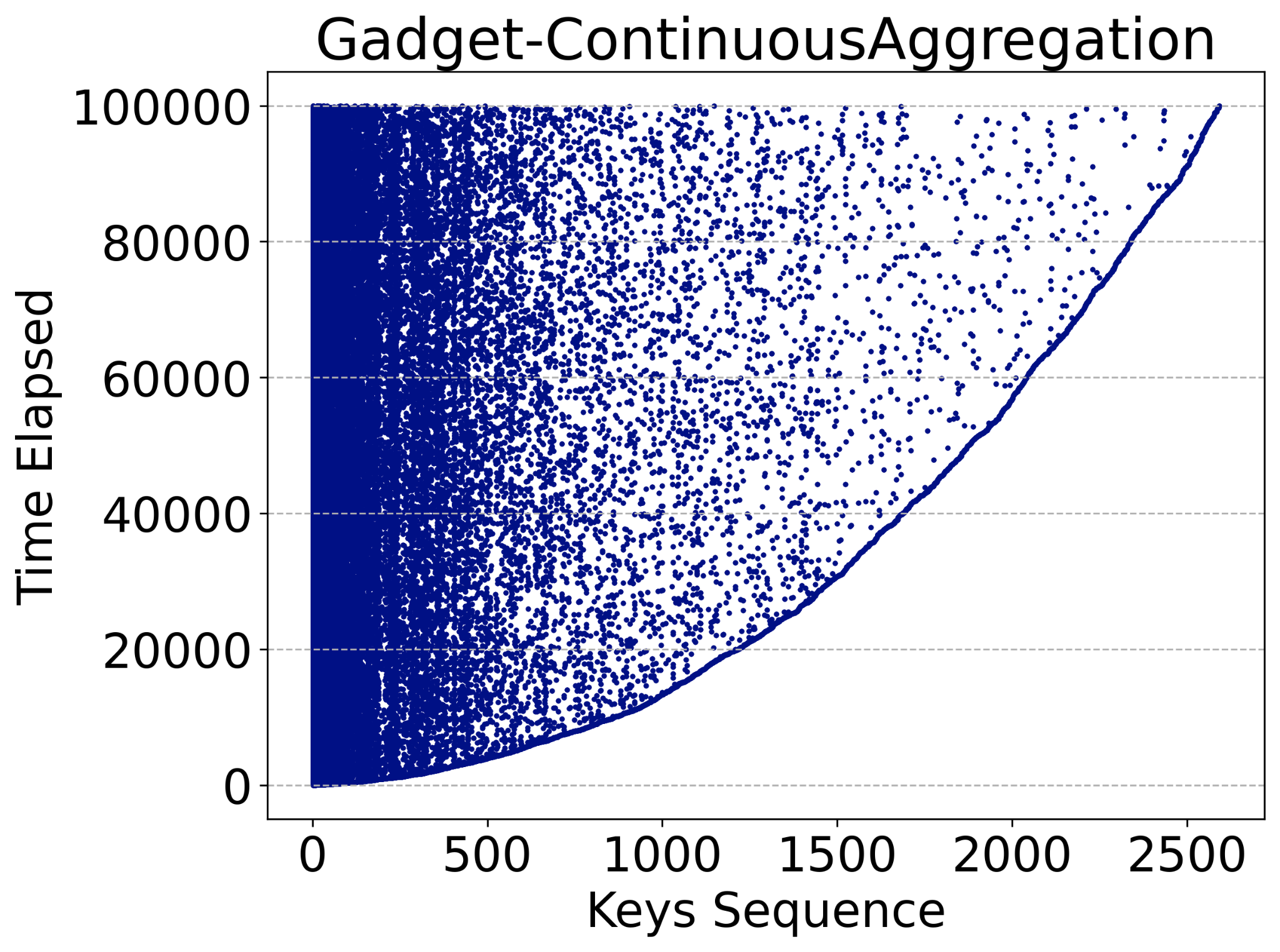 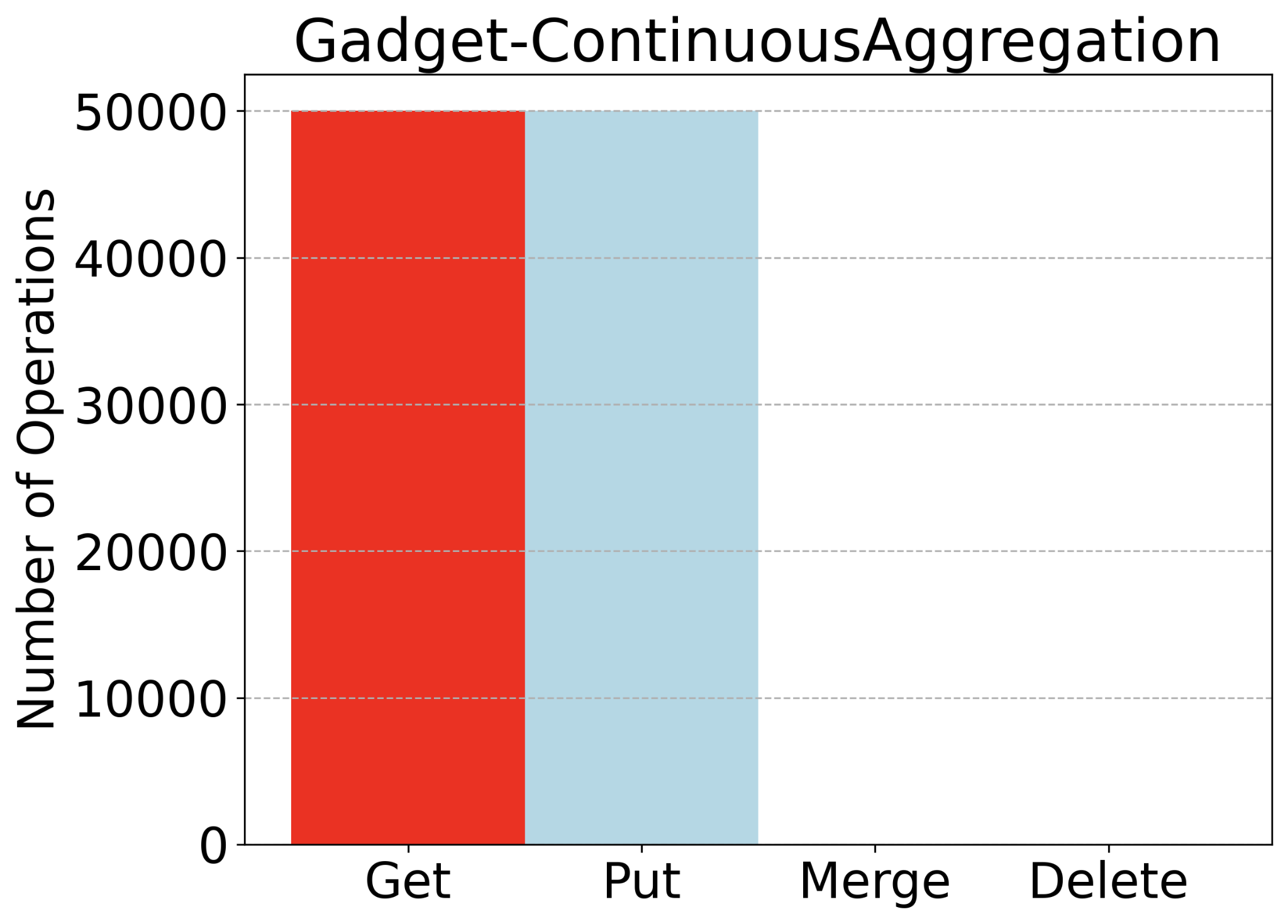 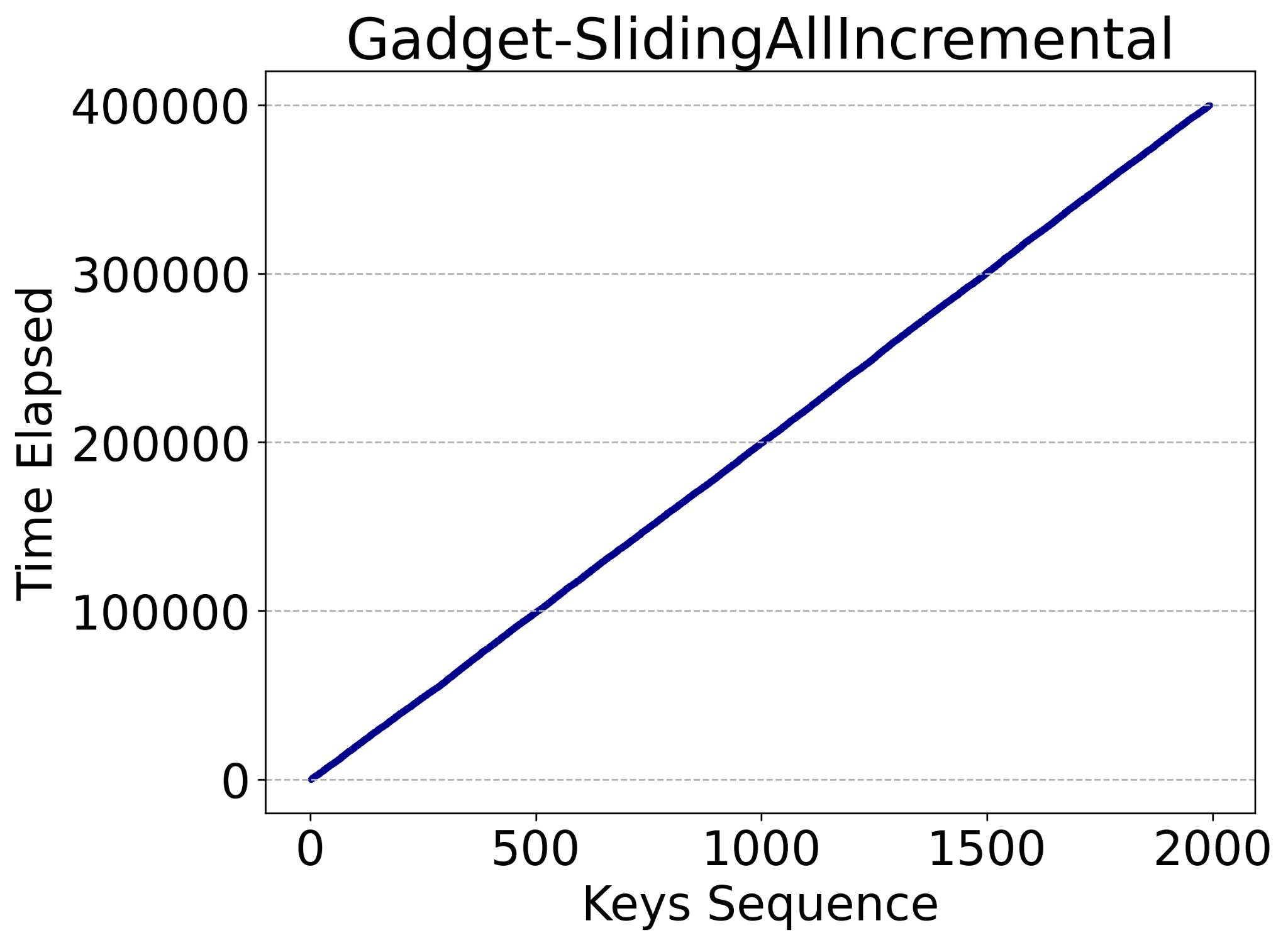 12
Conclusion
Current research work demonstrate existing KV stores as state managers hamper the performance of streamings systems
We conduct a comprehensive analysis to characterize  state workloads in streaming systems
We design and build a benchmarking system for fast and accurate evaluation of state managers
As the next step, we leverage our  findings in  the first step  and our benchmarking system  to design novel KV stores for streaming systems
Thank you
Some more experimental results for different operators
Read&Write Ratio
Temporal locality
Hit Rate
Key popularity
Window Size
Key space and Working set size
Event amplification
Operation Sequence
Read&Write Ratio
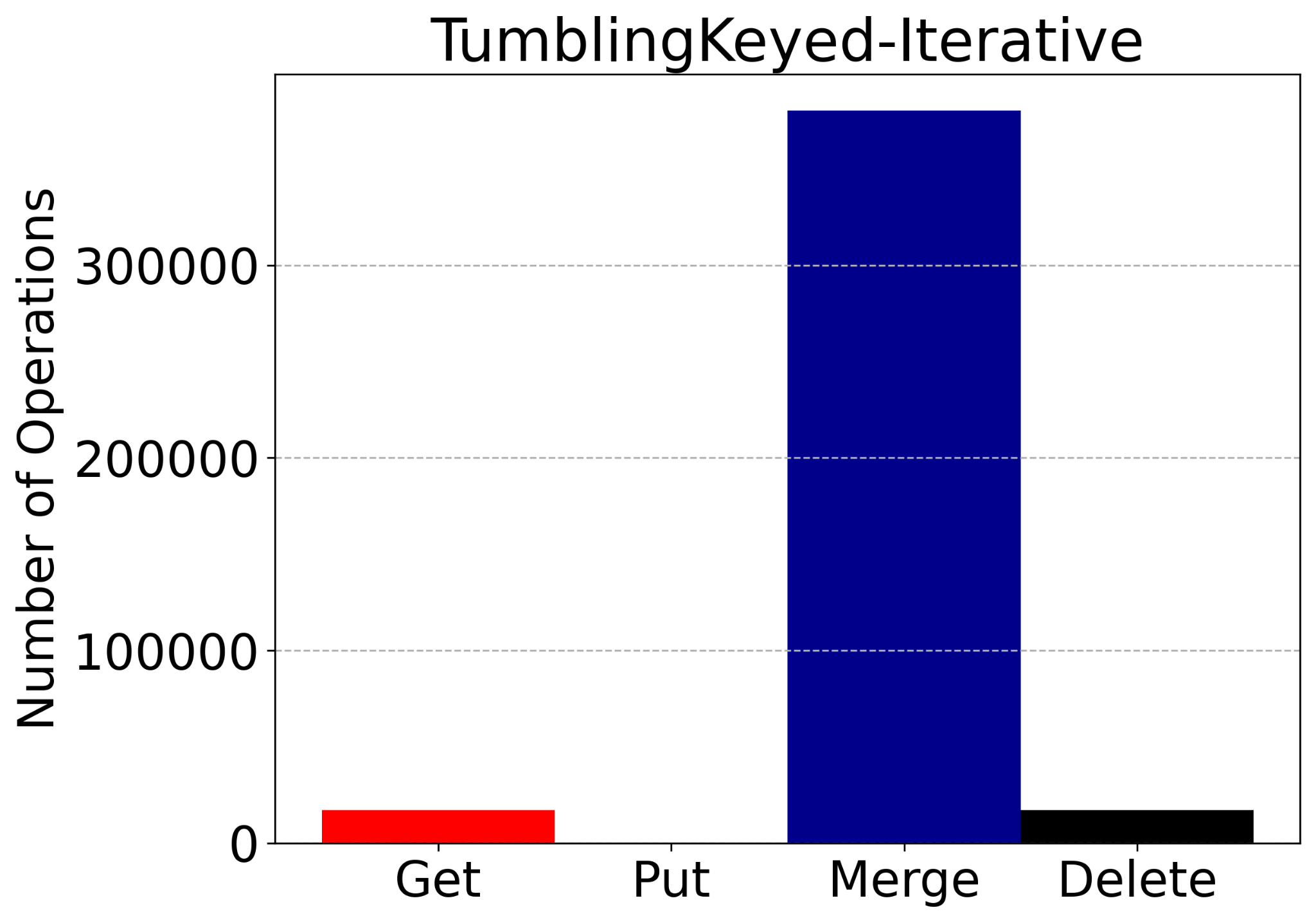 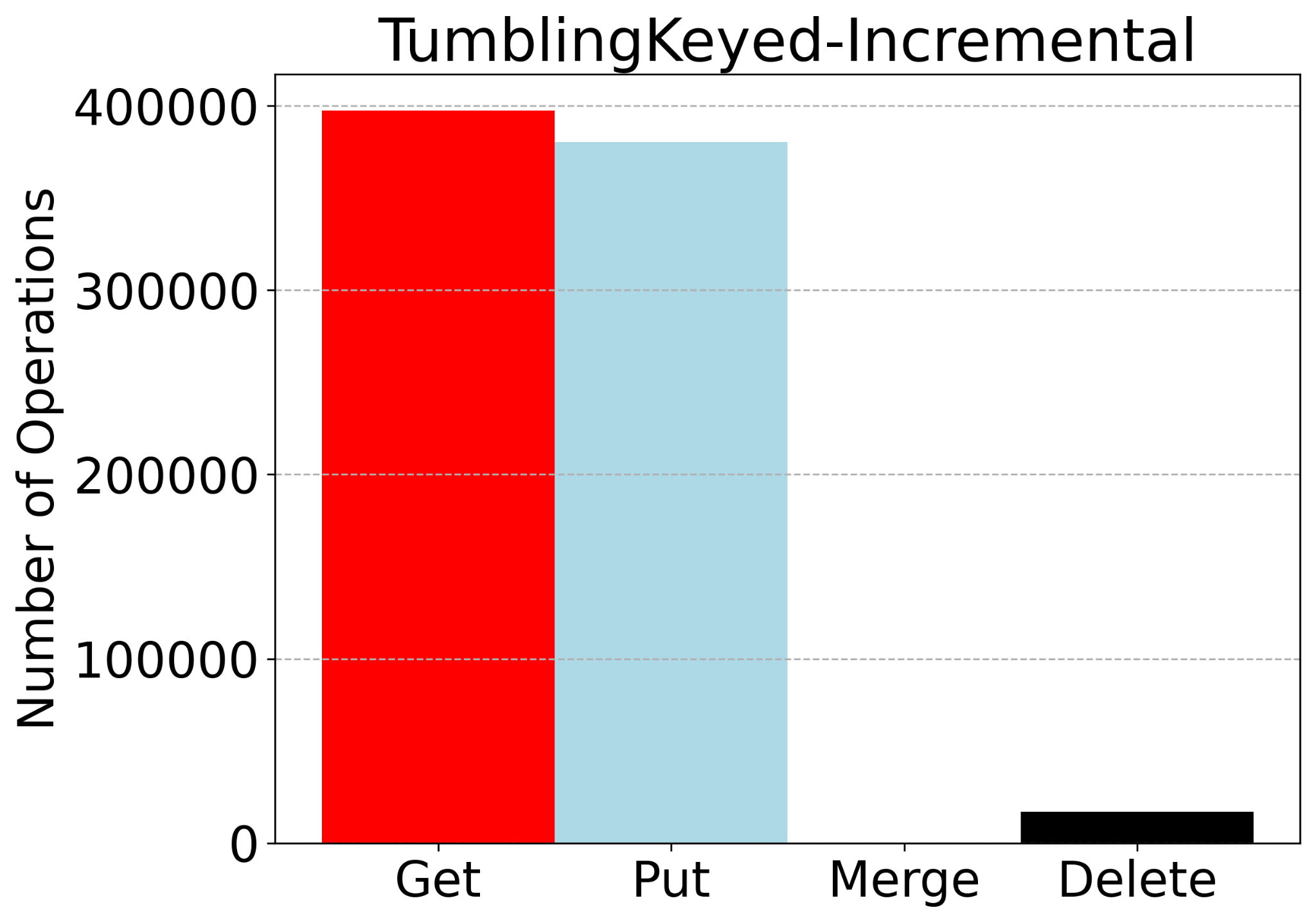 There are a  mixture of operators while some of them are write-heavy, there are operators whose reads are more than writes.
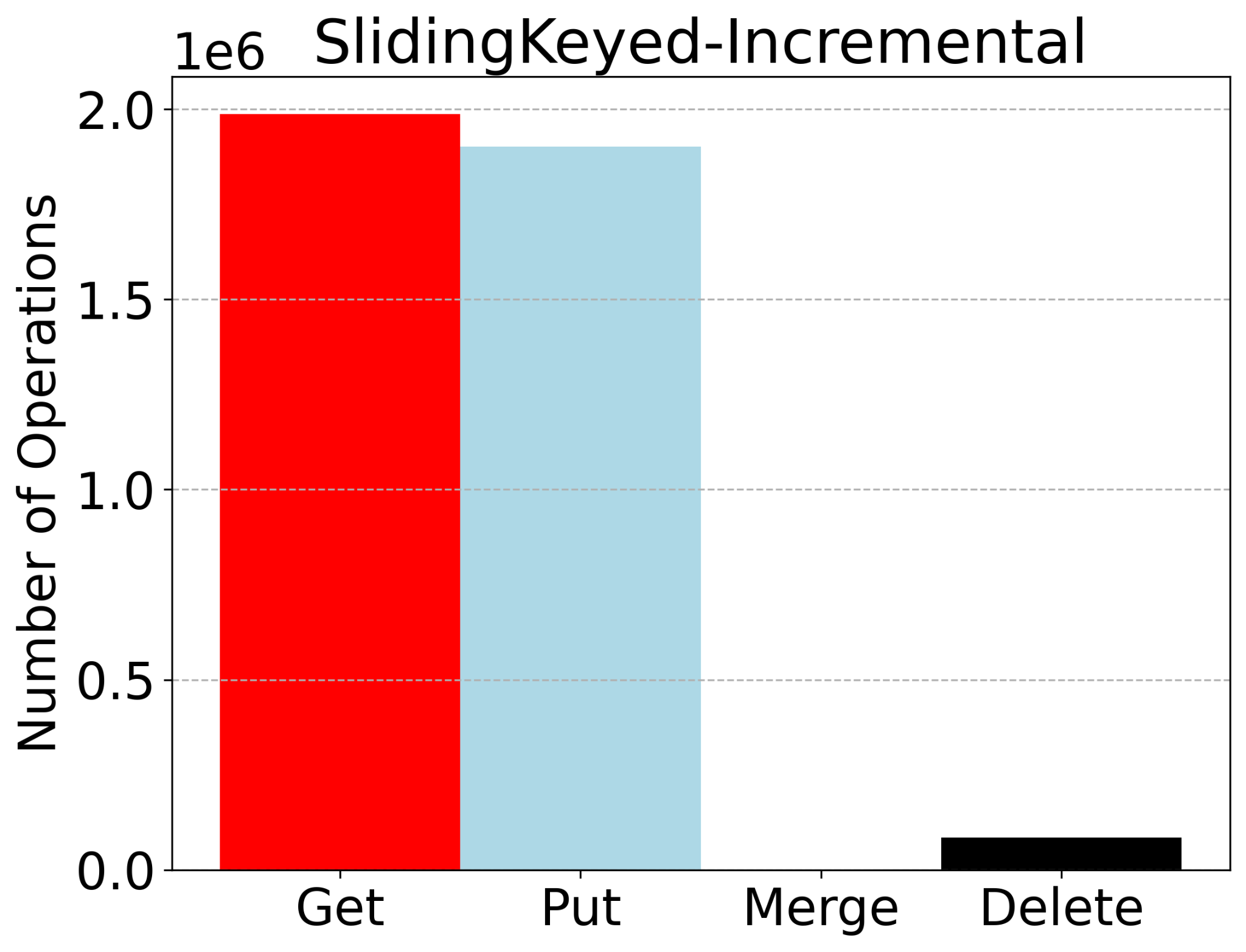 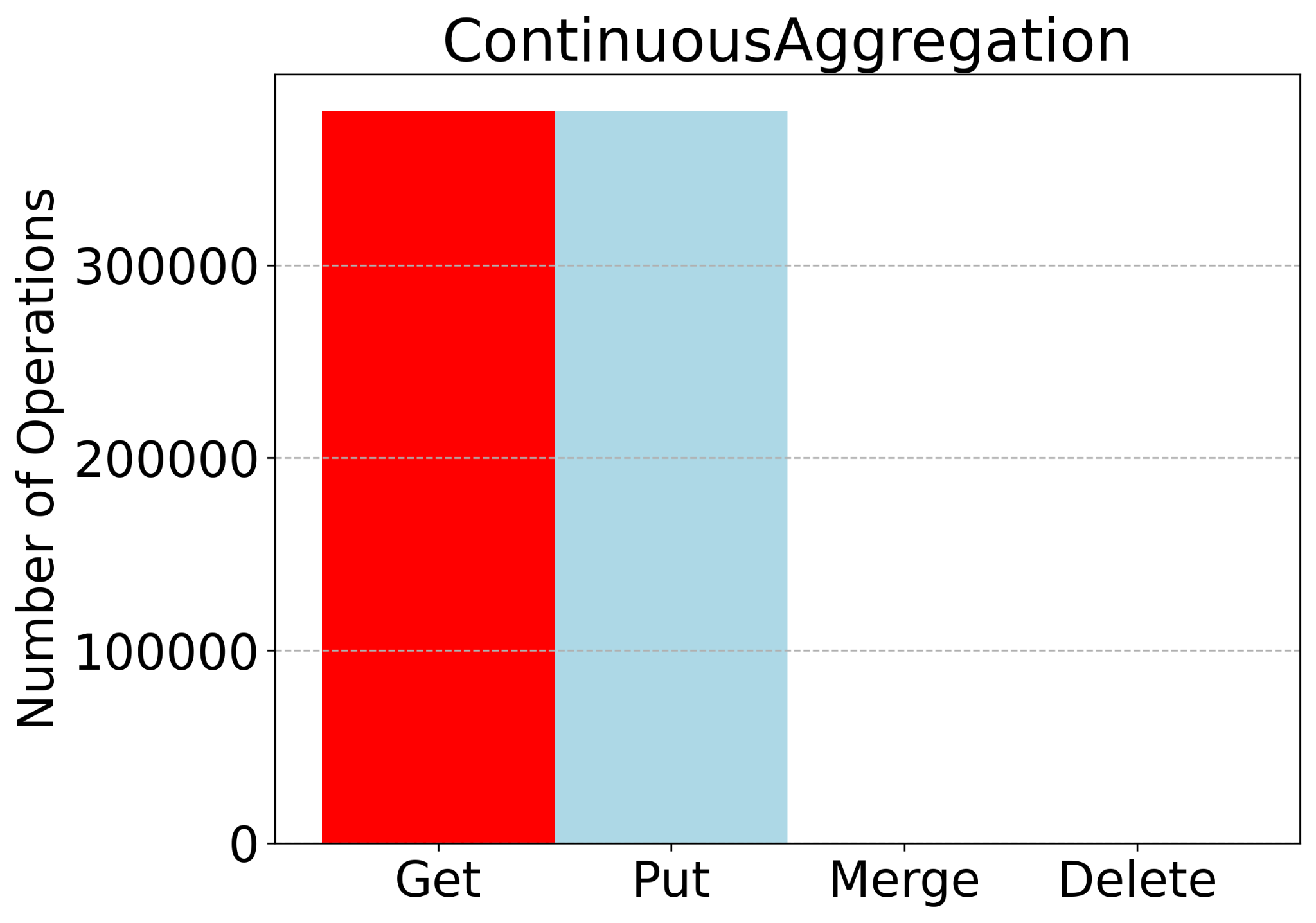 YSCB sees the Sliding Keyed window and Continuous aggregation as the same operator (50% reads and 50% writes)
[Speaker Notes: hi]
Temporal locality
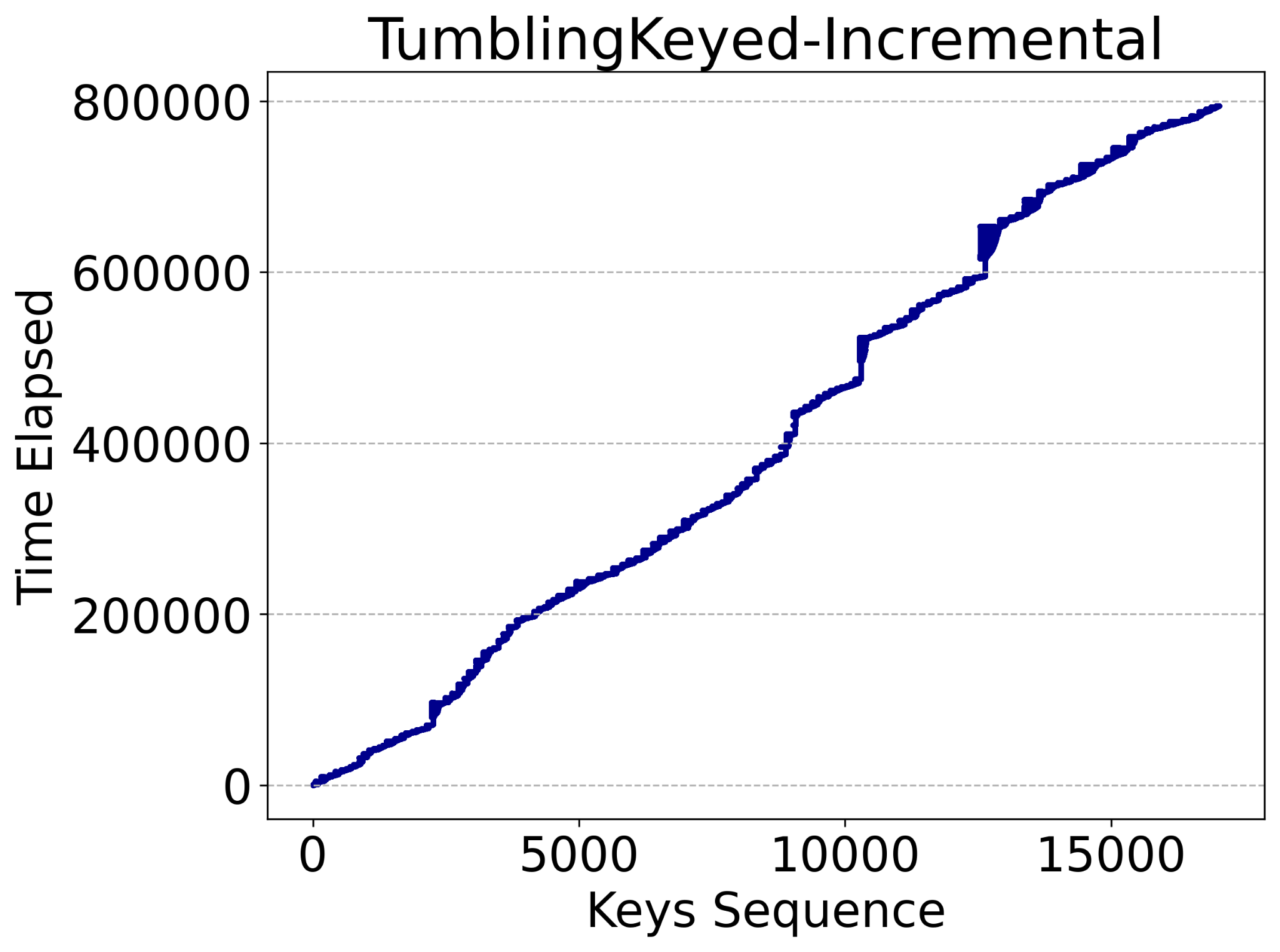 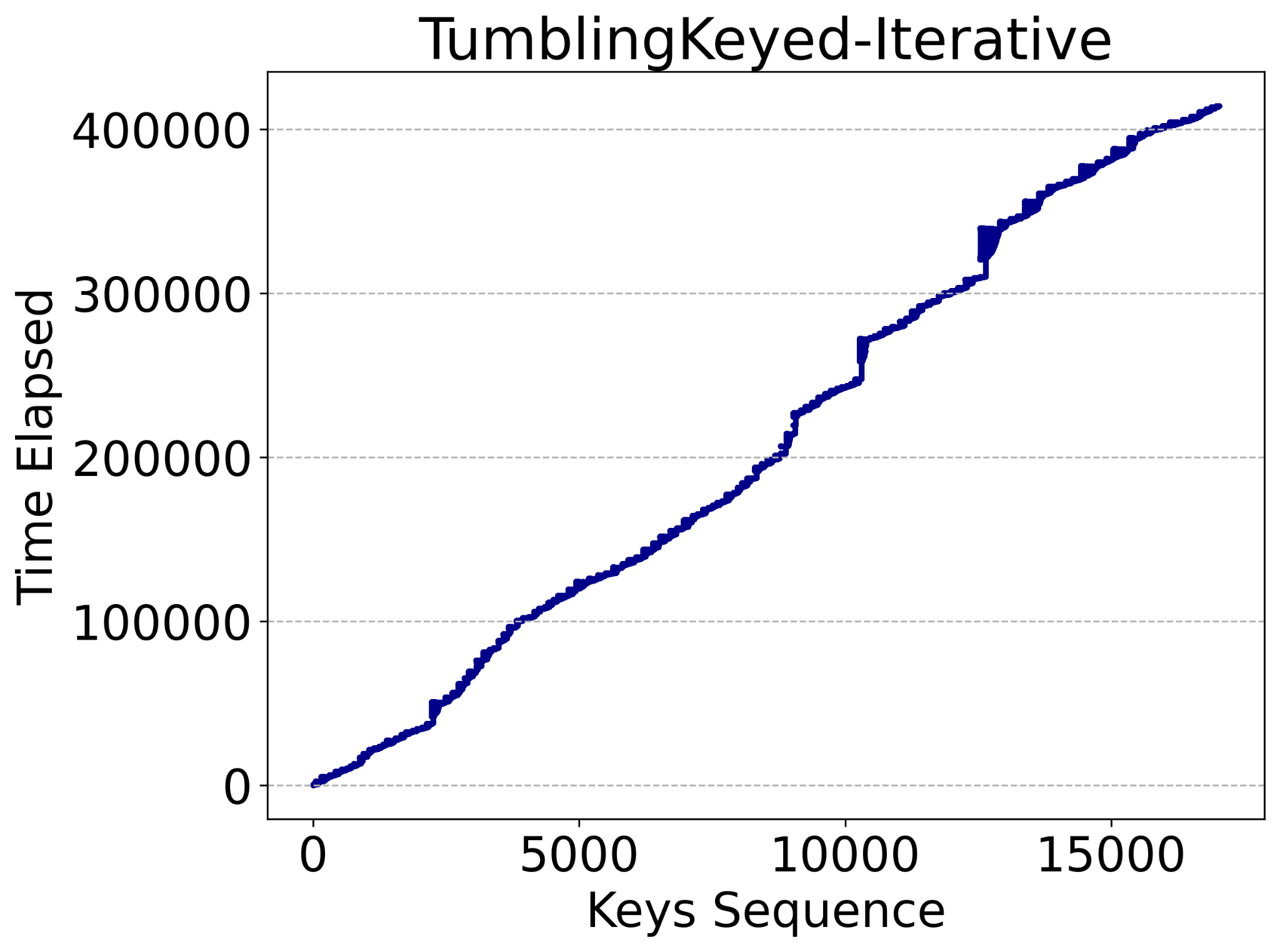 Temporal   locality shows how closely a current key will be accessed in the future
Most operators have high temporal locality
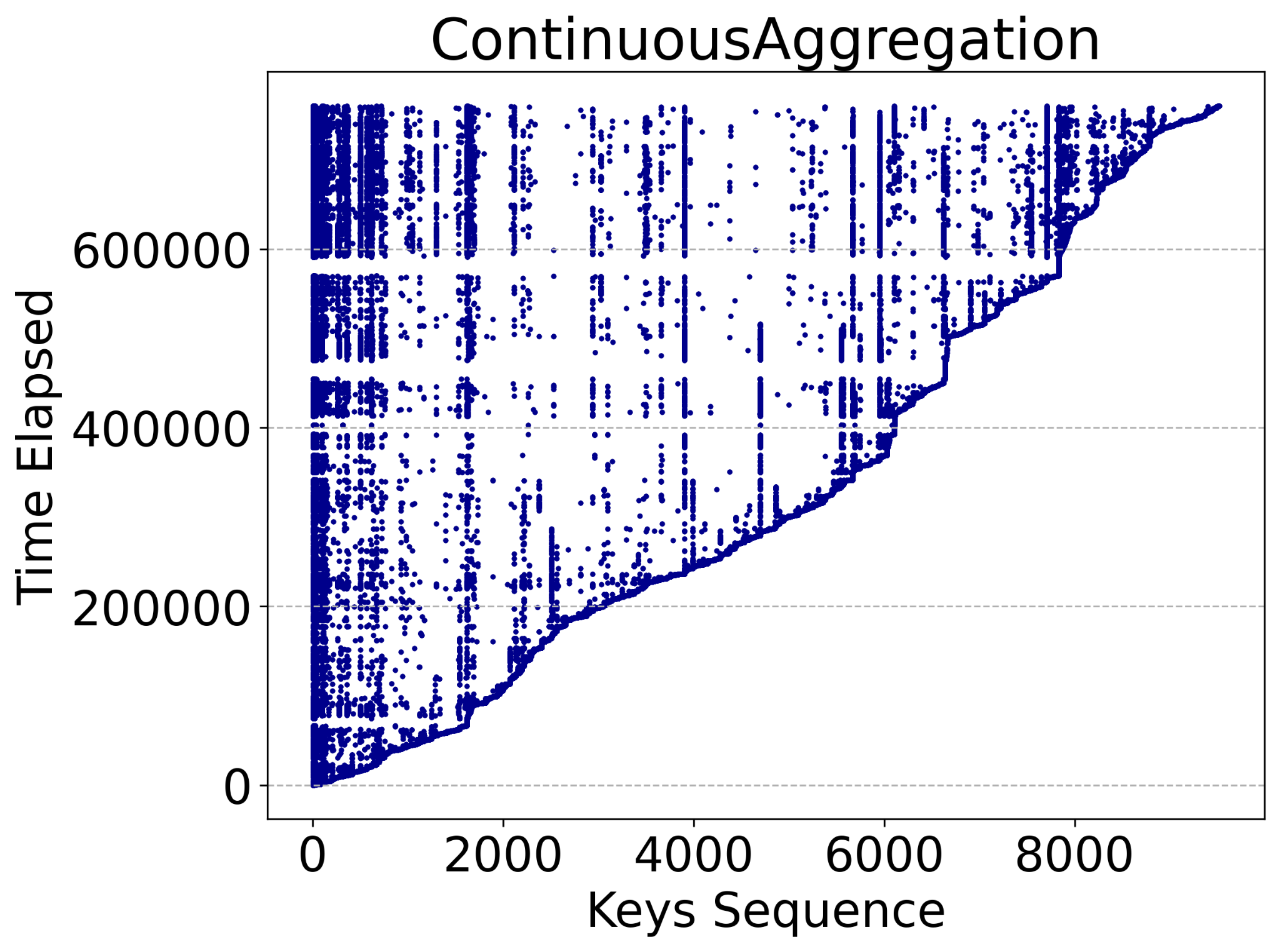 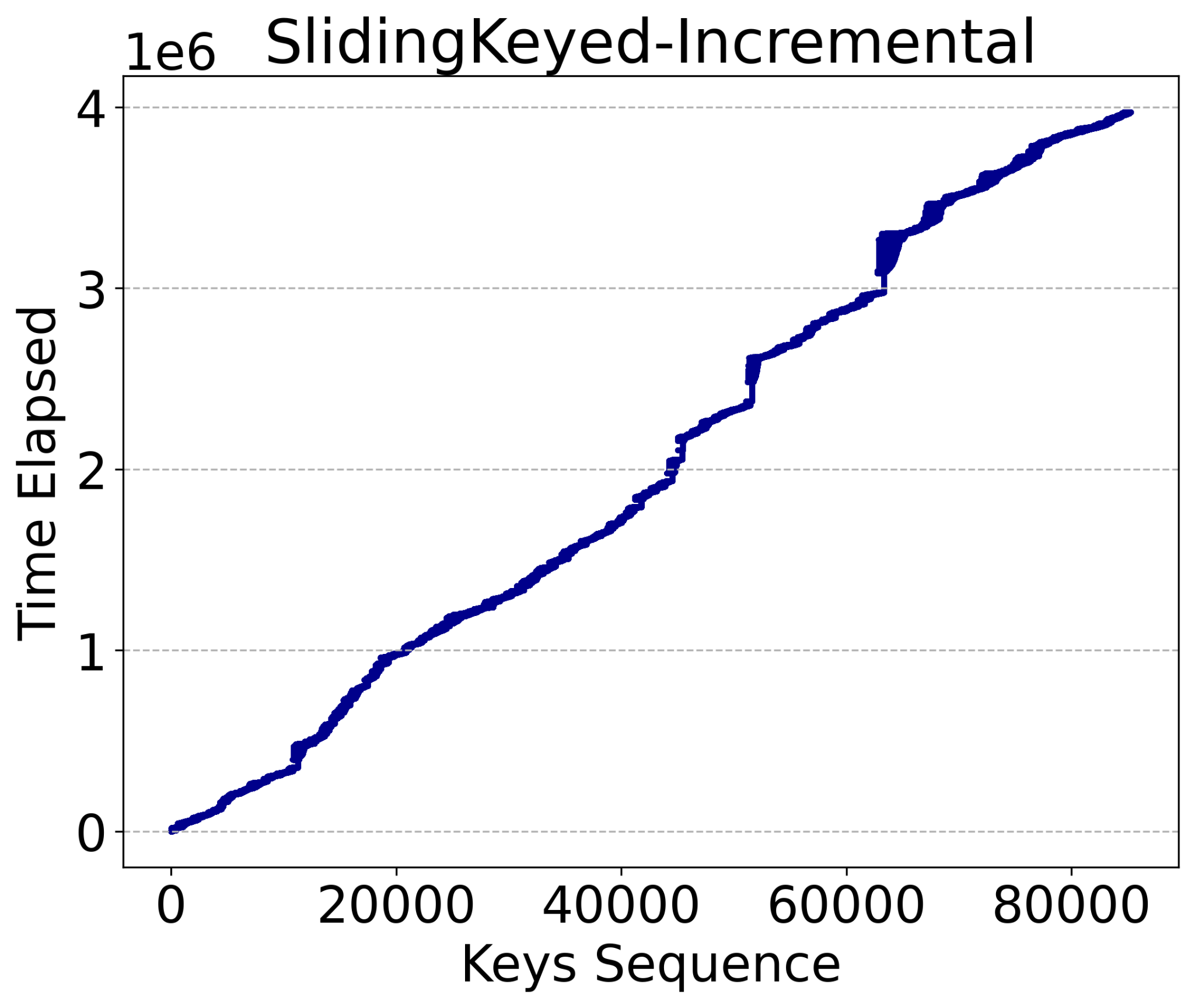 YCSB wrongly sees Sliding Keyed and Continuous Aggregation operators as the same operator
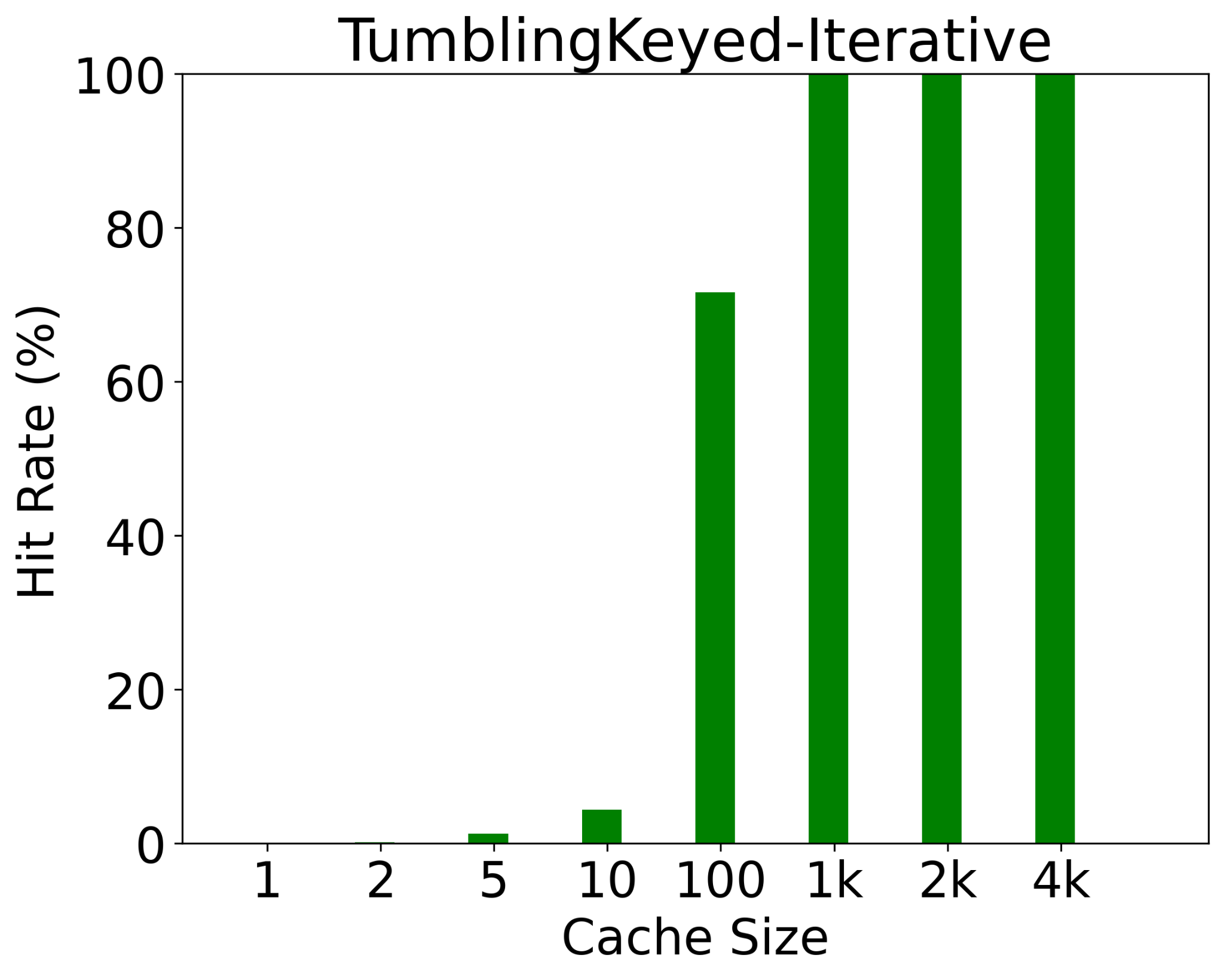 Hit Rate
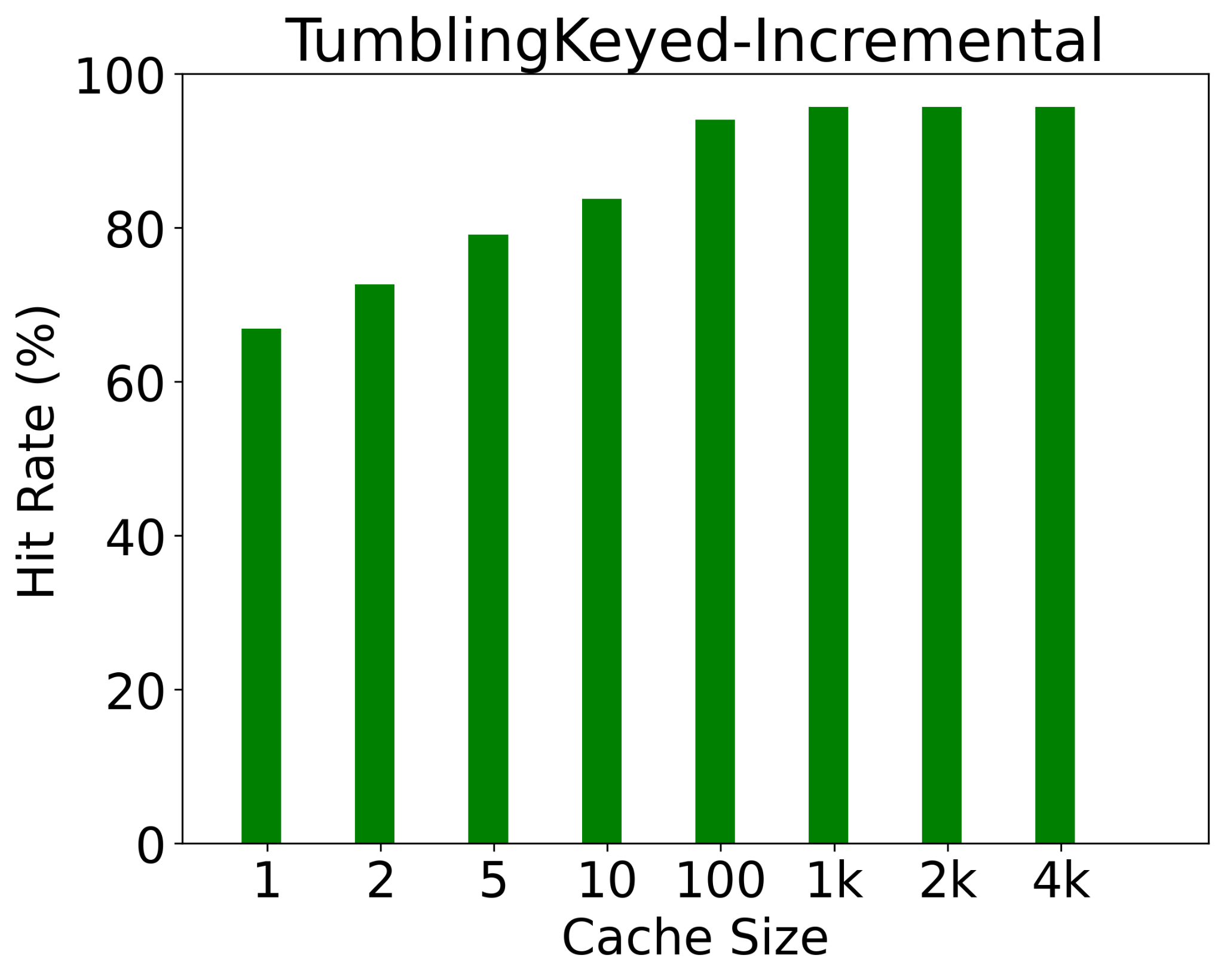 Hit rate  demonstrates the ratio of hits if the keys are being  cached in caches with different sizes
Most operators  have high hit rates
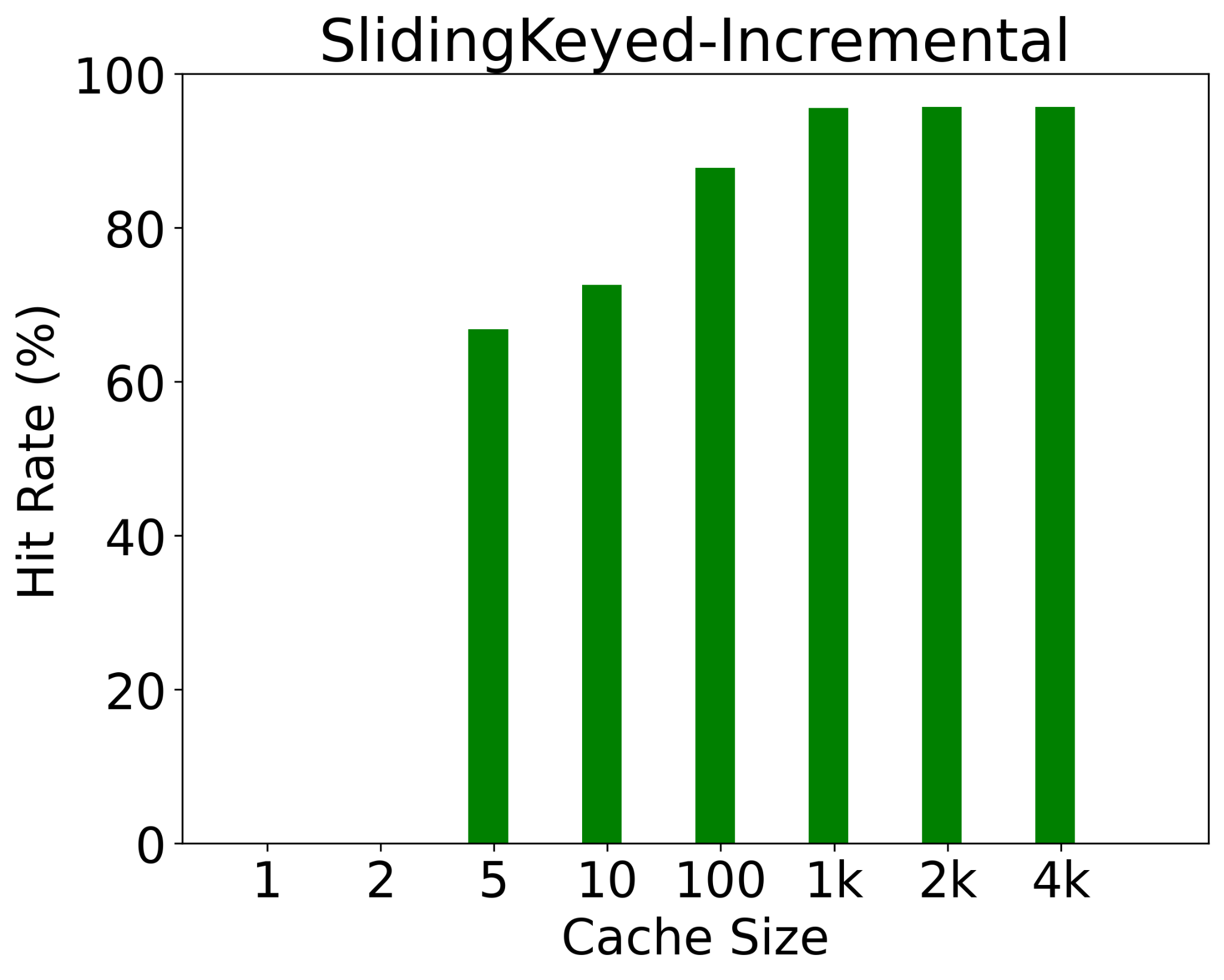 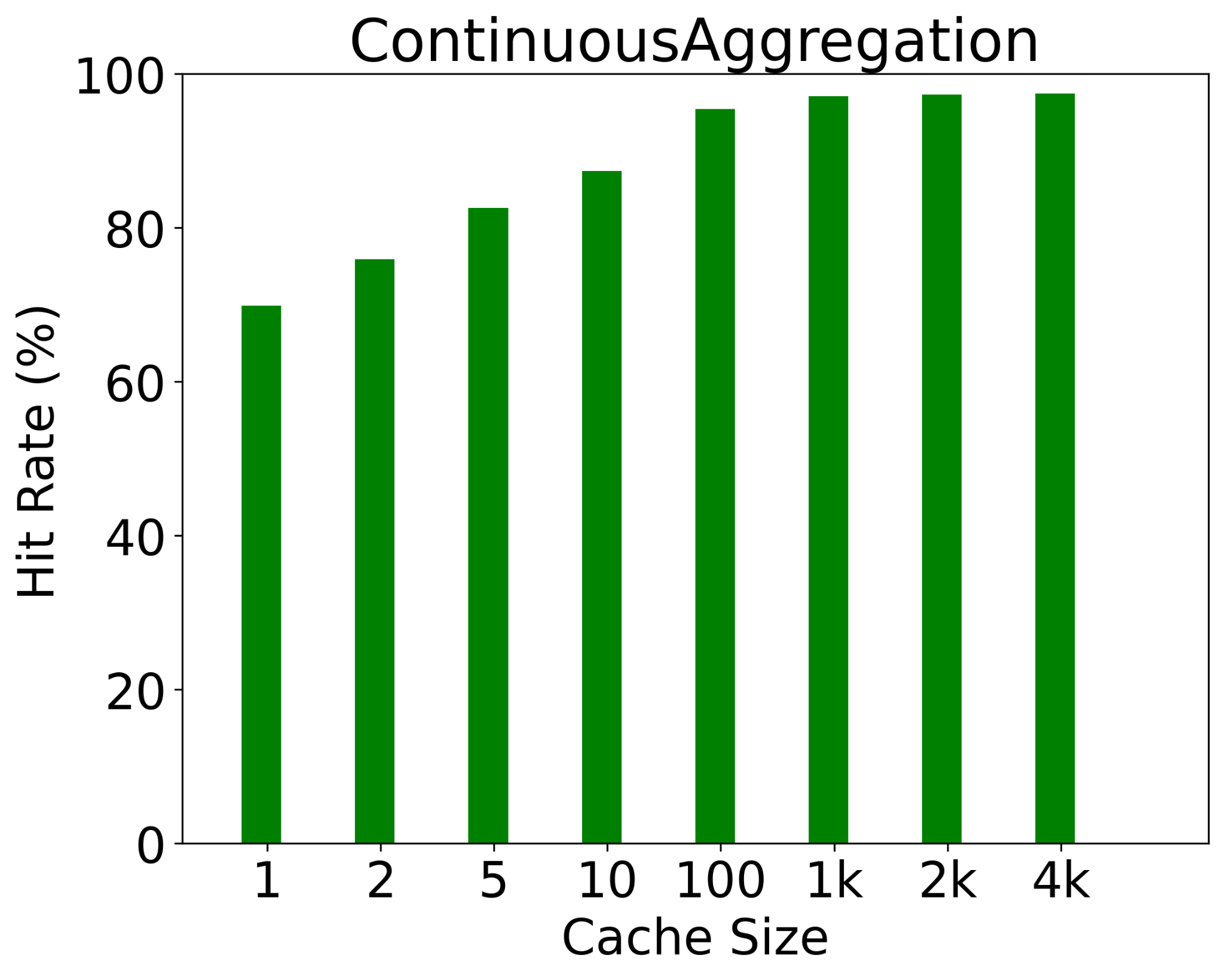 Key Space Size and  Working Set Size
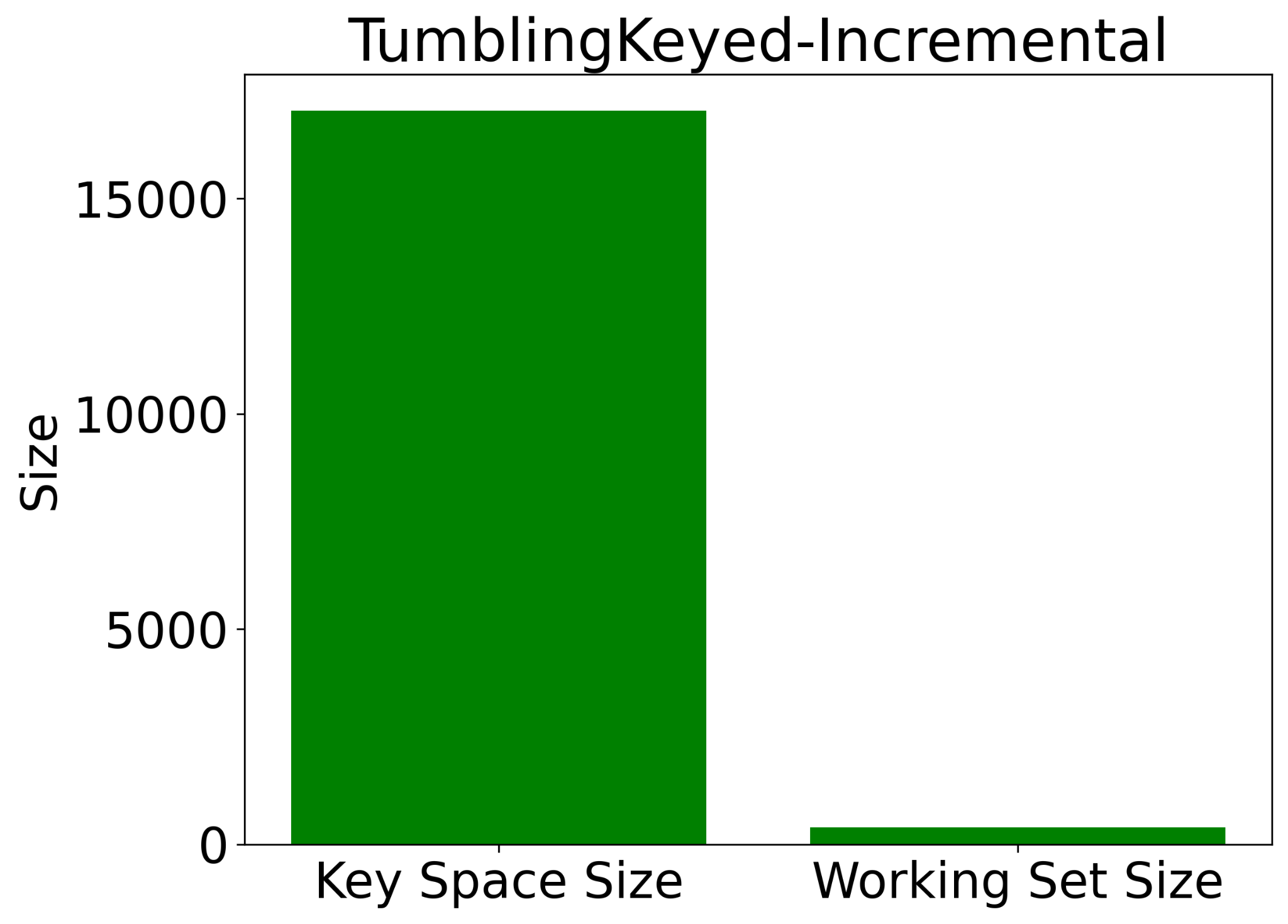 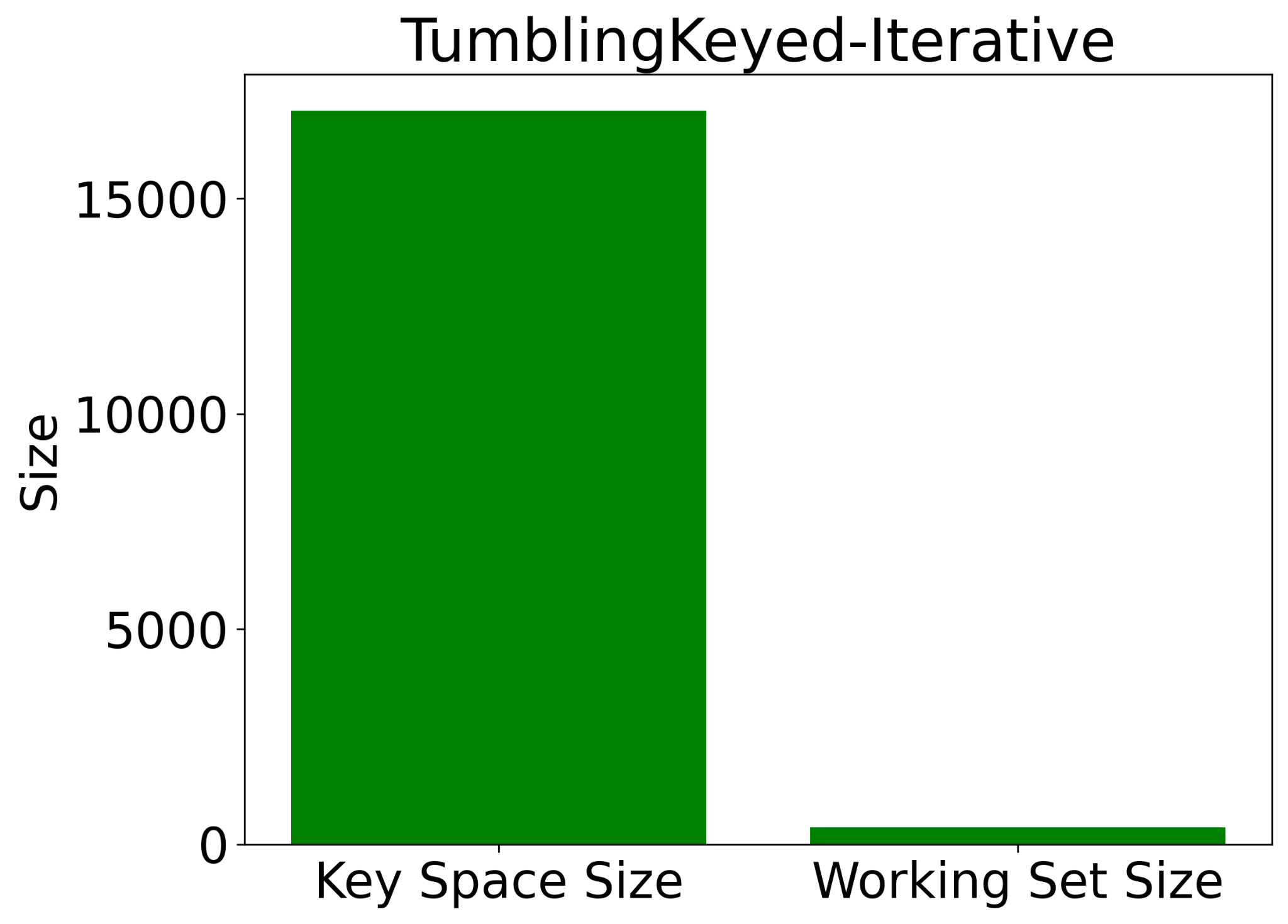 Working Set Size  shows a cache size the achieves the highest possible hit   rate
Most operators  have a small working set size
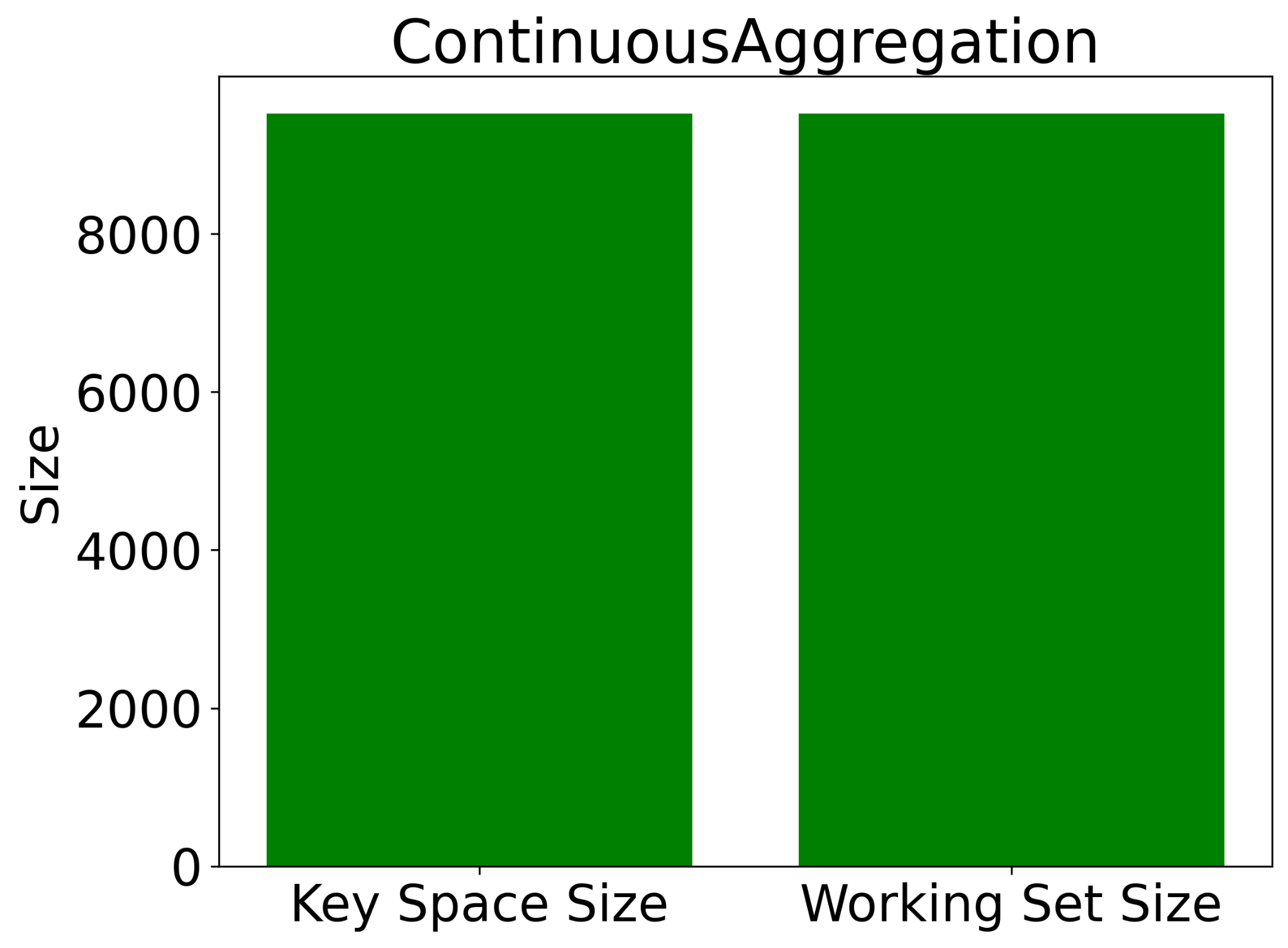 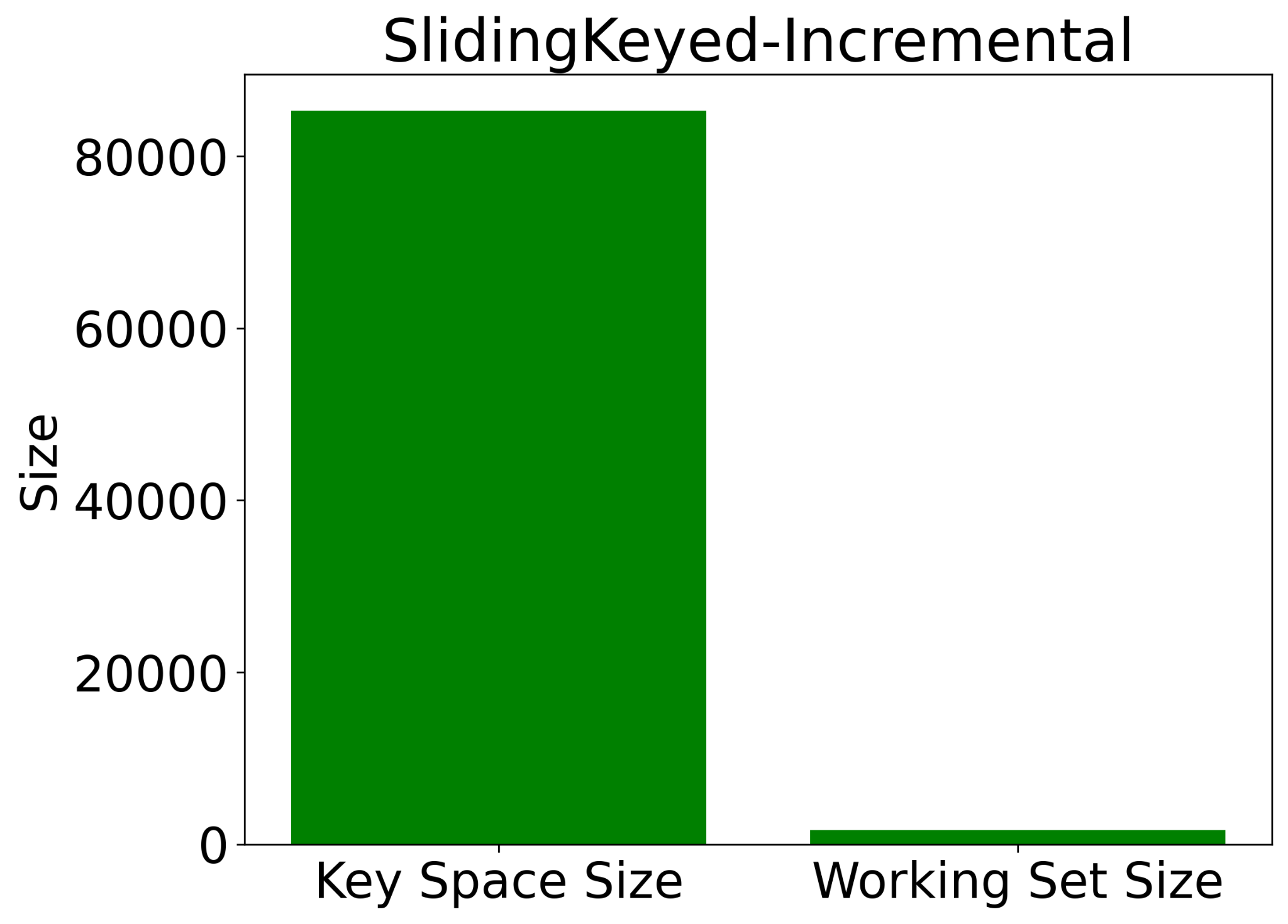 Key Popularity
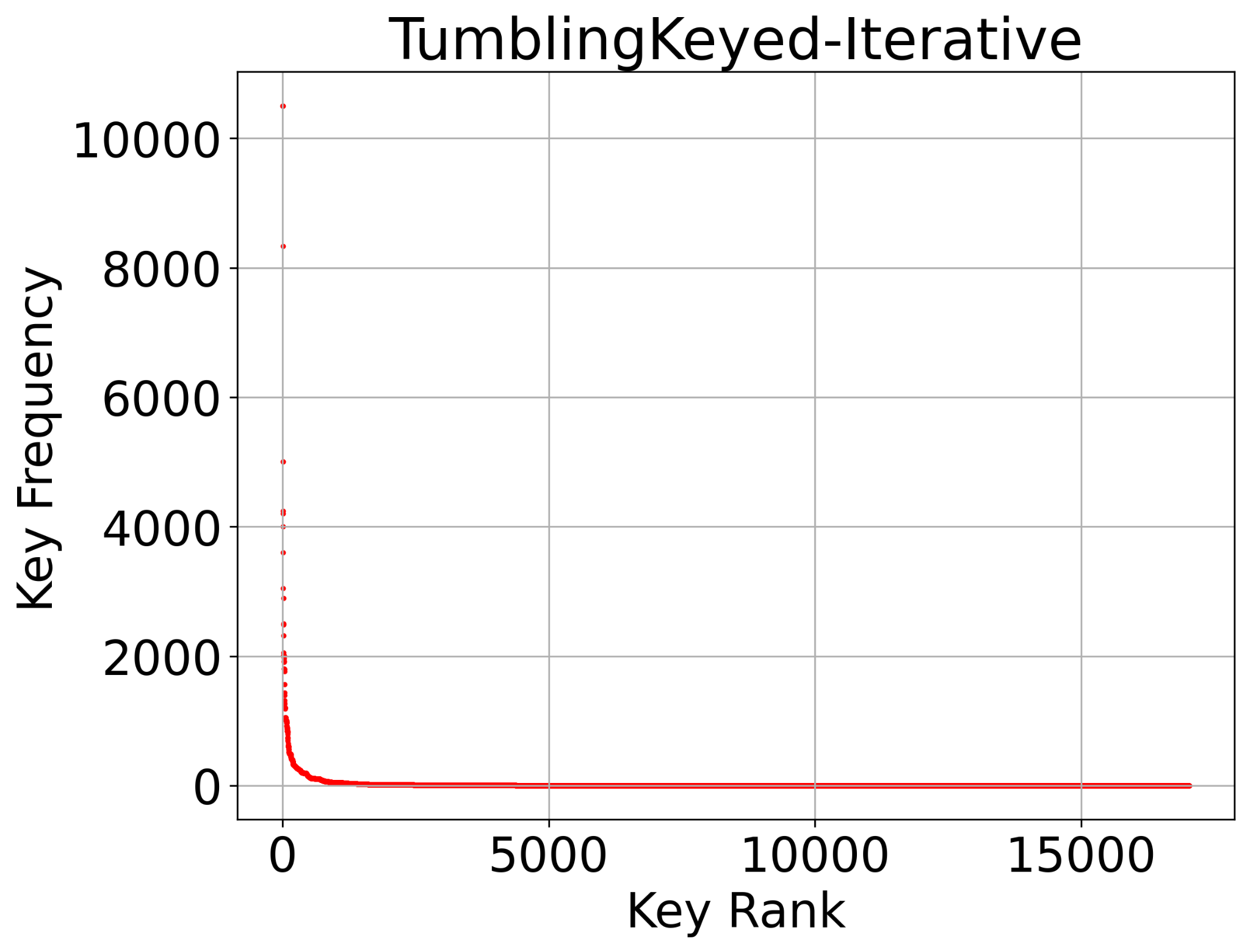 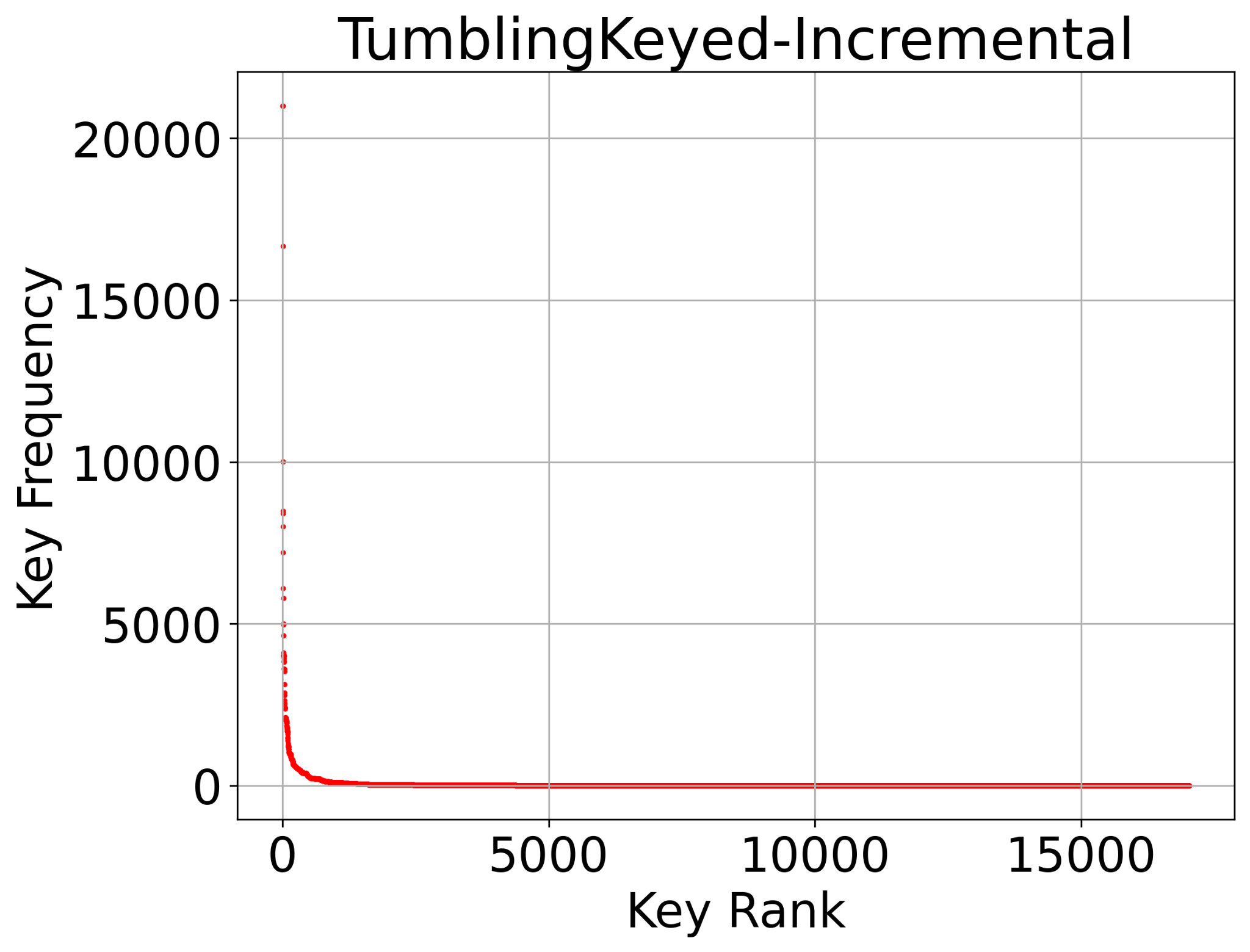 Key popularity shows the popularity of keys  compared to one another
Keys are evenly popular in almost all operators
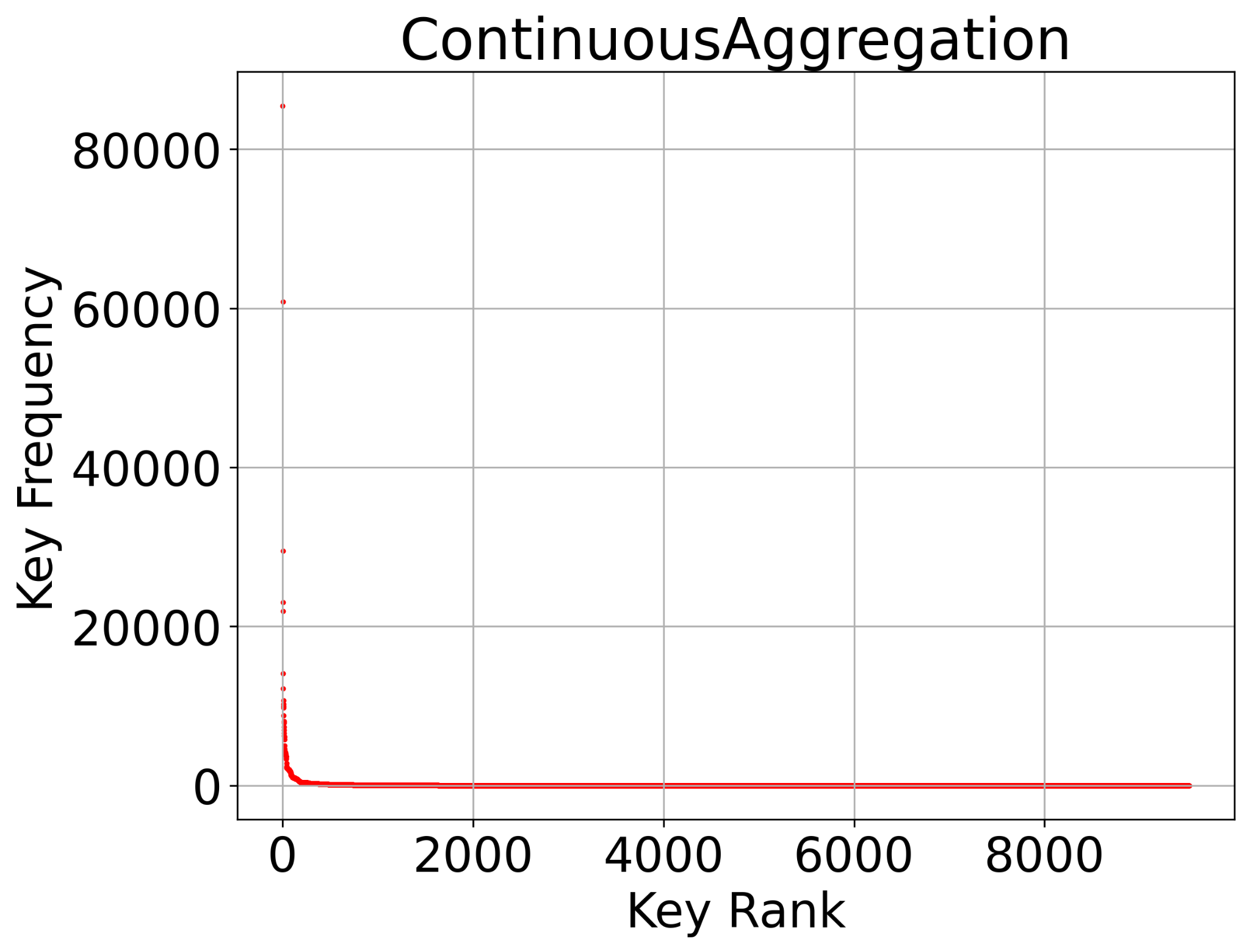 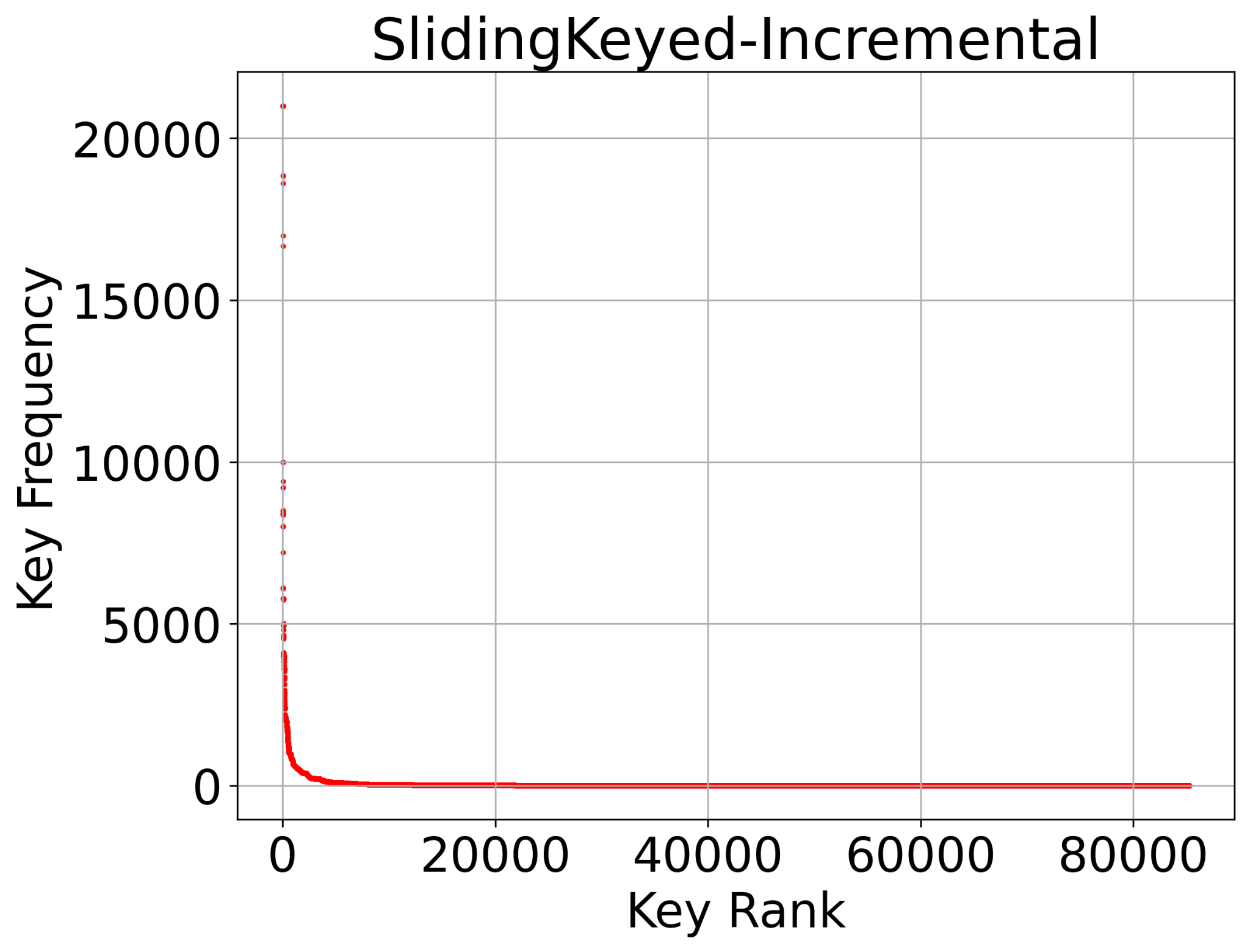 Experiment Results (Tumbling All Window Aggregation)
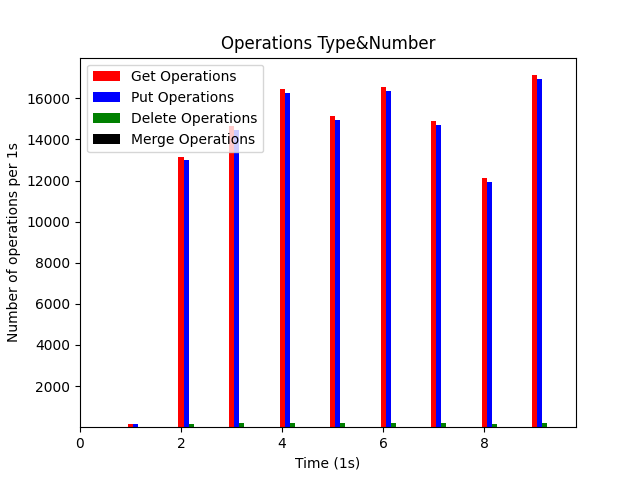 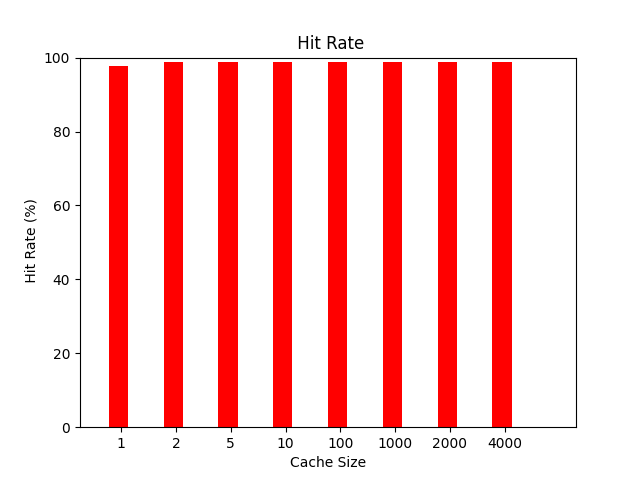 Number of gets= 134322
Number of puts= 132650
Number of deletes= 1672
Number of merges= 0
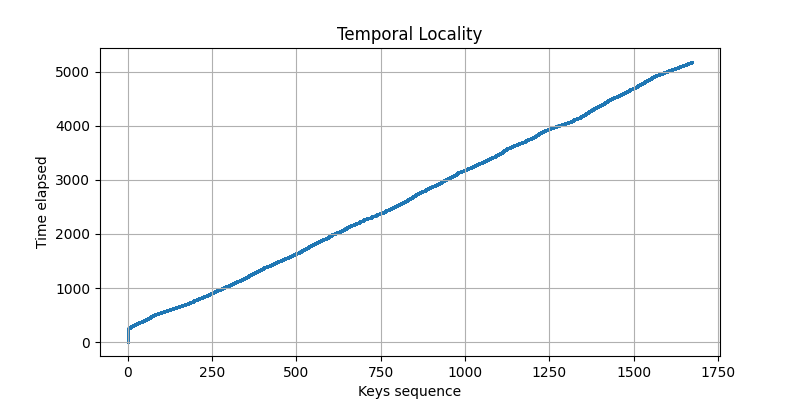 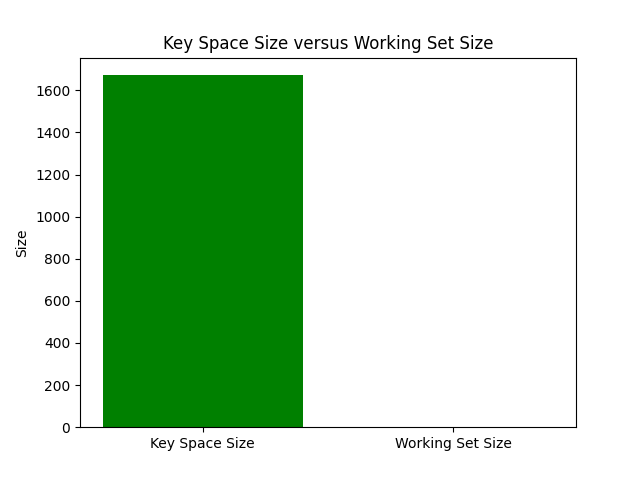 working set = 2
key space size = 1672
Tumbling ALL Window Aggregation
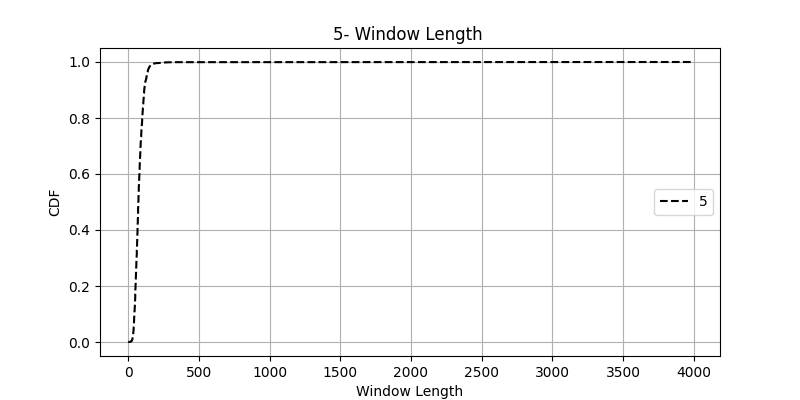 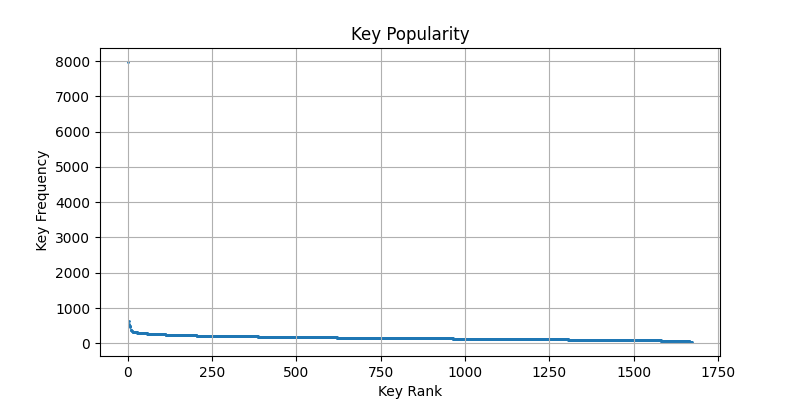 Amplification
Input= 134322
Interactions with state: 268644
Tumbling ALL Window - Apply
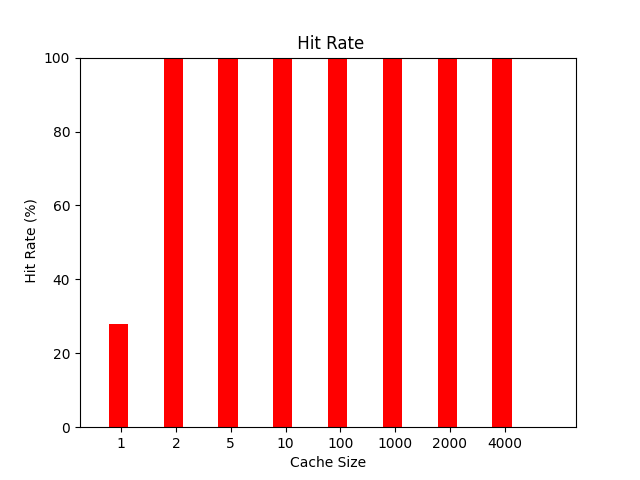 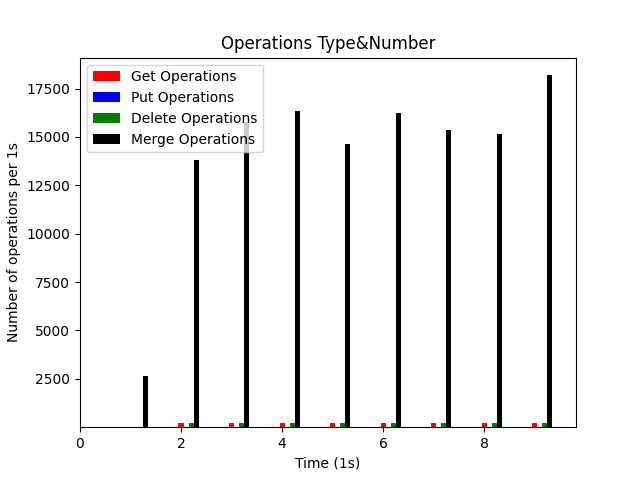 Number of gets= 1672
Number of puts= 0
Number of deletes= 1672
Number of merges= 132650
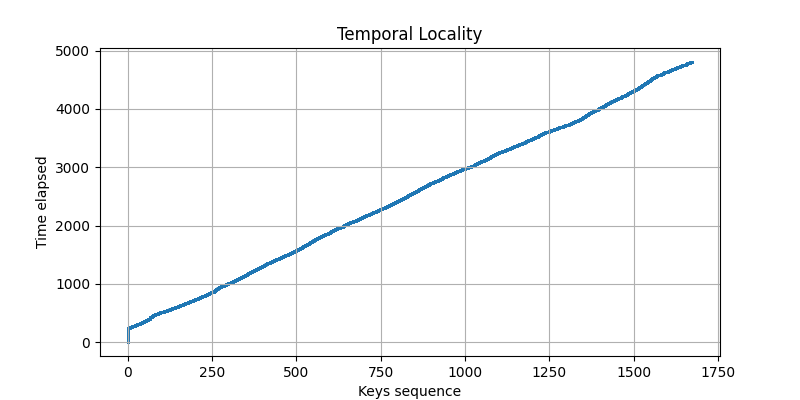 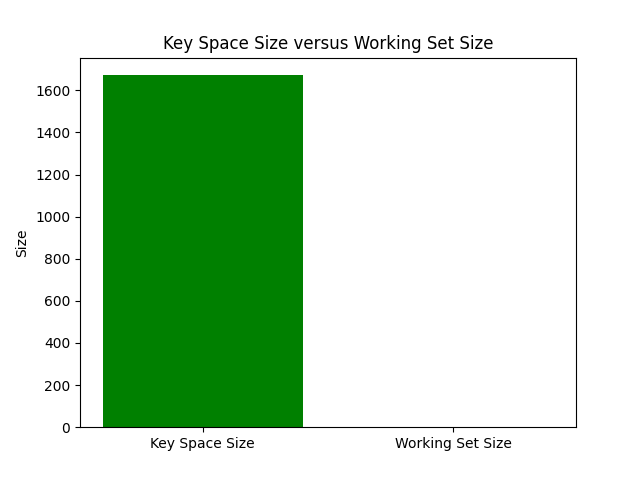 working set = 2
key space size = 1672
Tumbling ALL Window - Apply
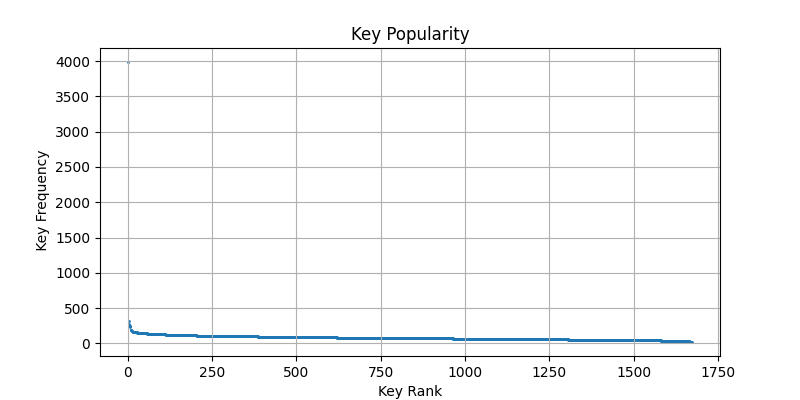 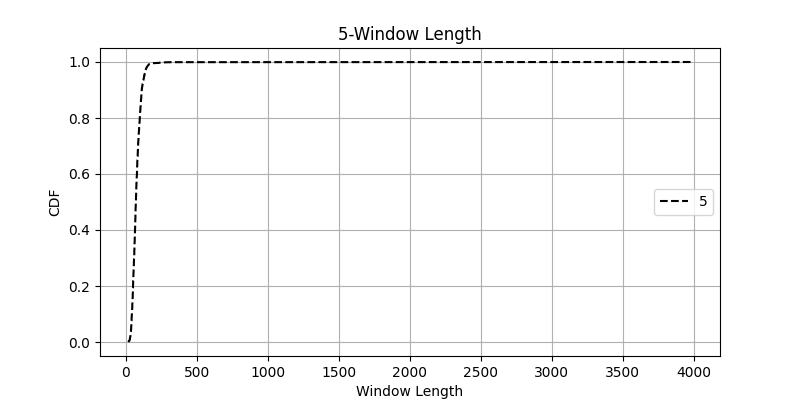 Amplification
Input= 134322
Interactions with state: 135994
Sliding All Window - Aggregation
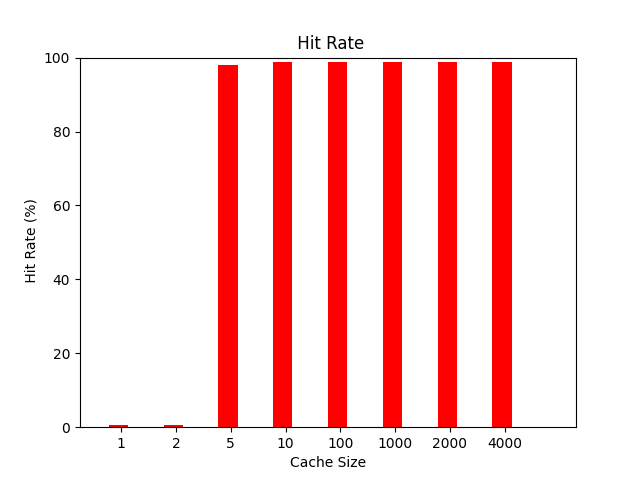 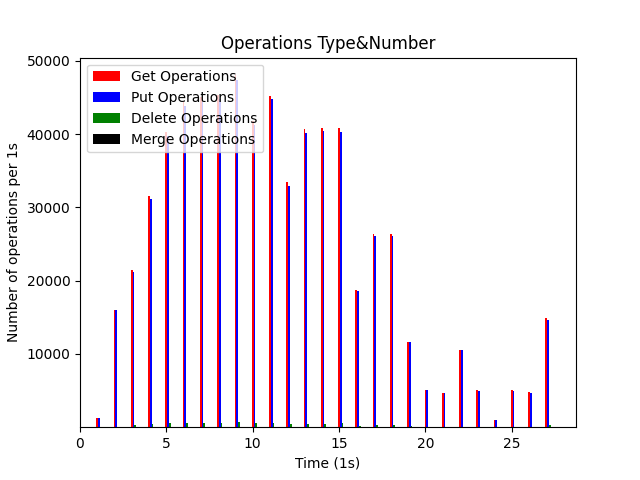 Number of gets= 671615
Number of puts= 663254
Number of deletes= 8361
Number of merges= 0
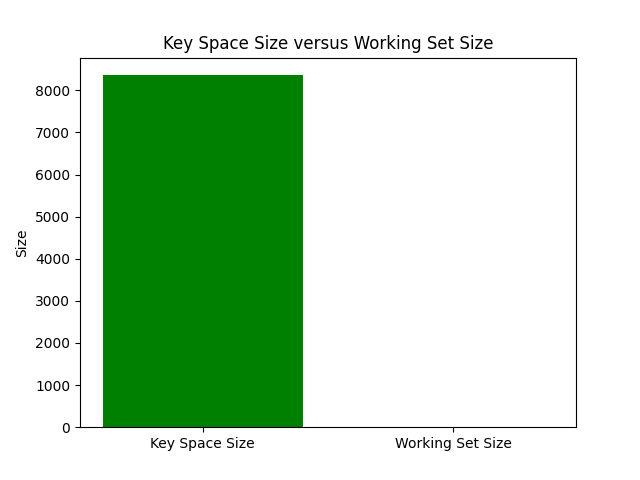 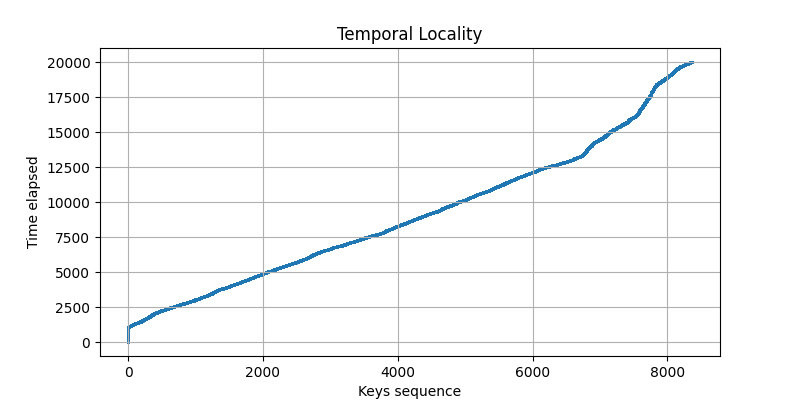 Working set = 6
Key space size = 8361
Sliding All Window - Aggregation
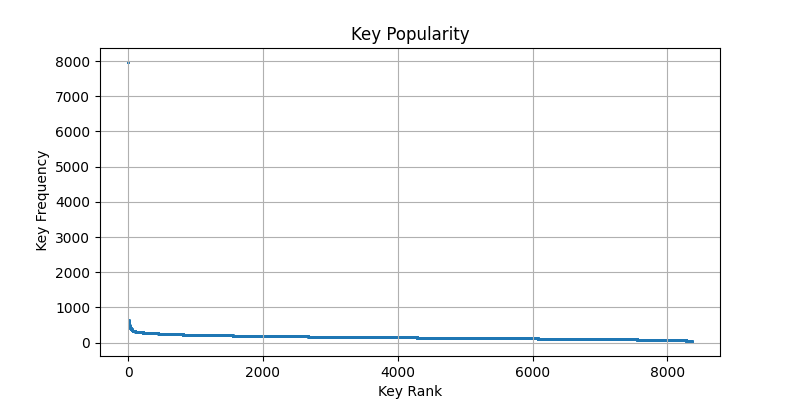 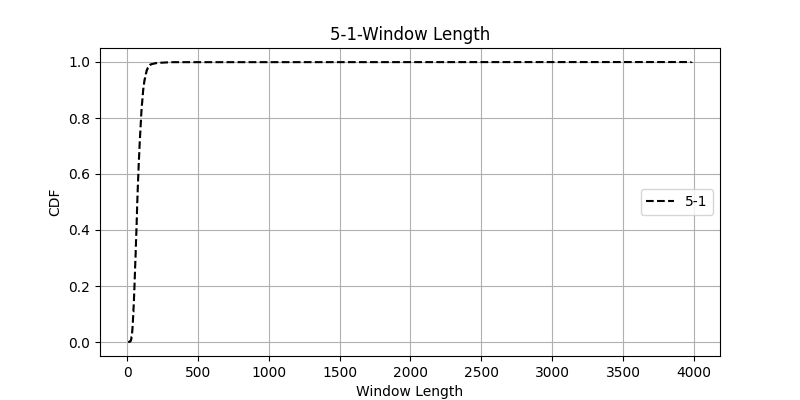 Amplification
Input= 134322
Interactions with state: 1343230
Sliding All Window- Apply
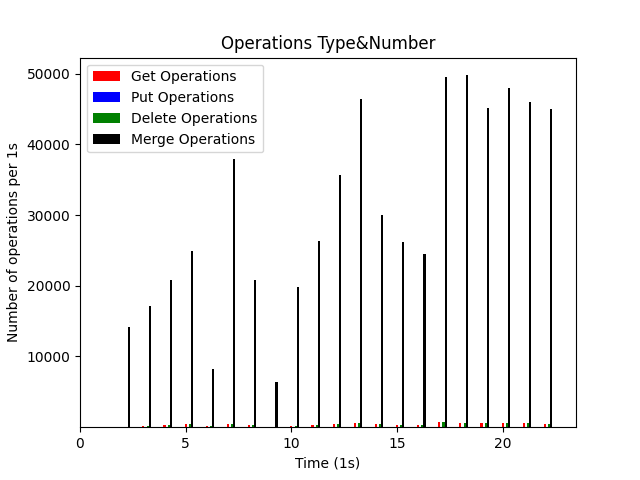 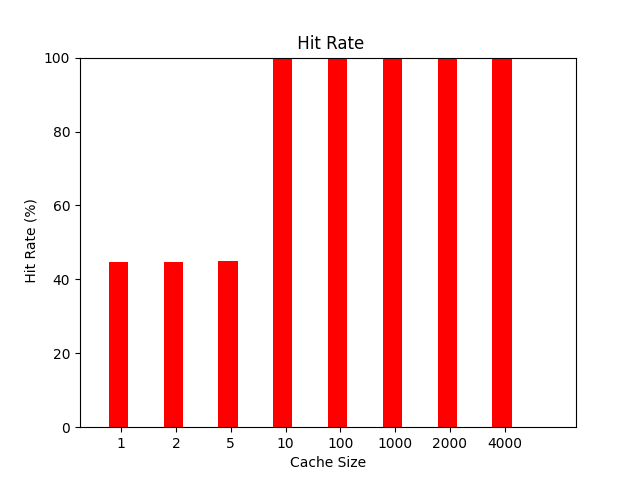 Number of gets= 8361
Number of puts= 0
Number of deletes= 8361
Number of merges= 663254
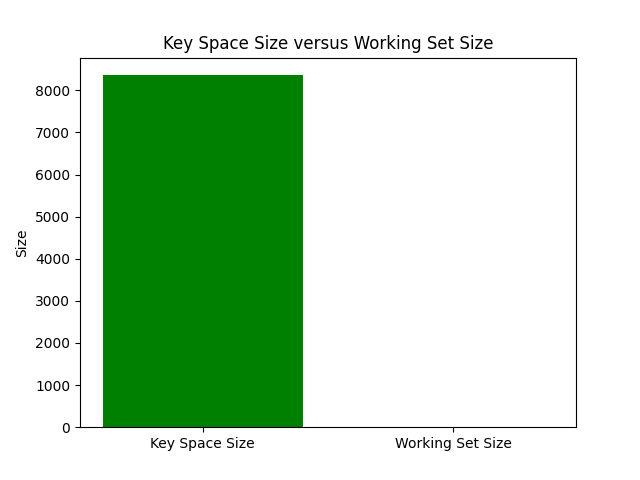 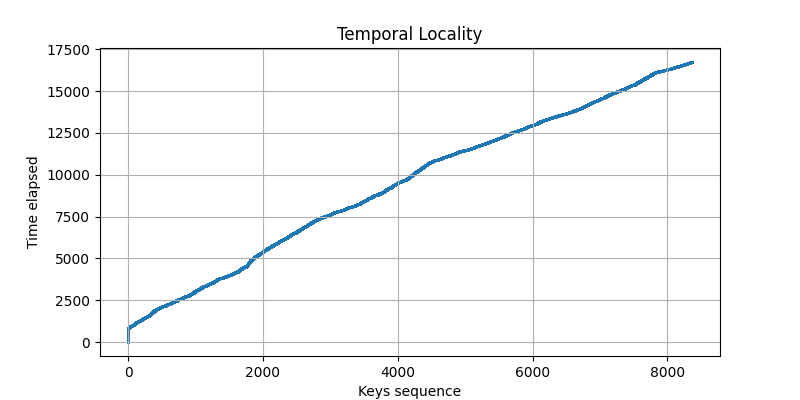 working set = 6
key space size = 8361
Sliding All Window- Apply
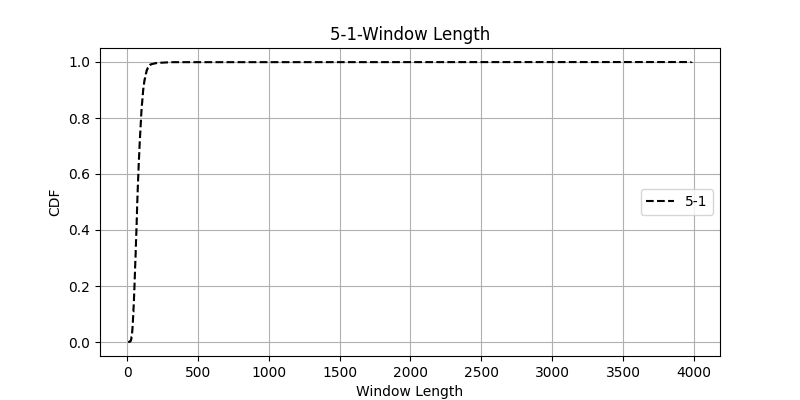 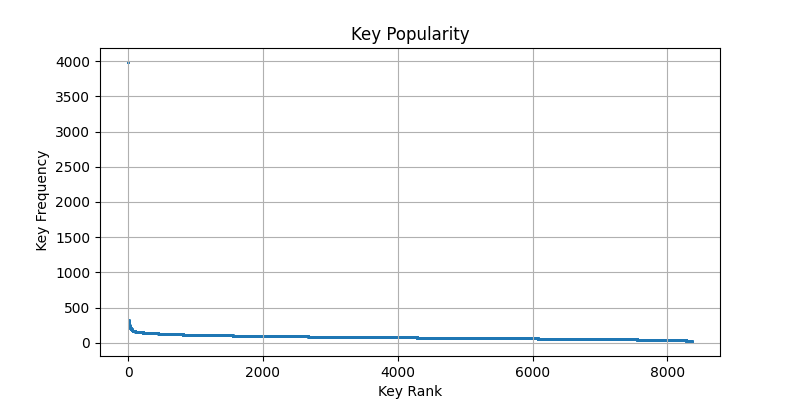 Amplification
Input= 134322
Interactions with state: 679976
Keyed Windows
Tumbling Keyed Window- Aggregation
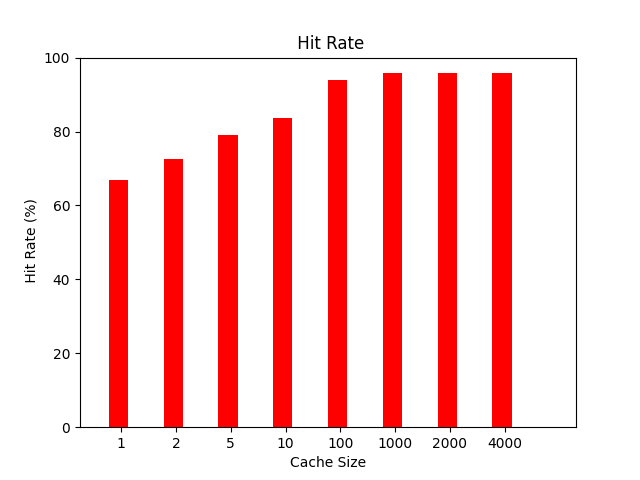 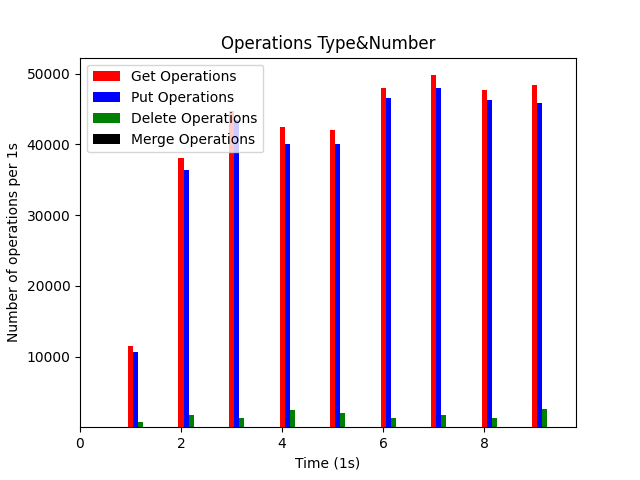 Number of gets= 397265
Number of puts= 380235
Number of deletes= 17030
Number of merges= 0
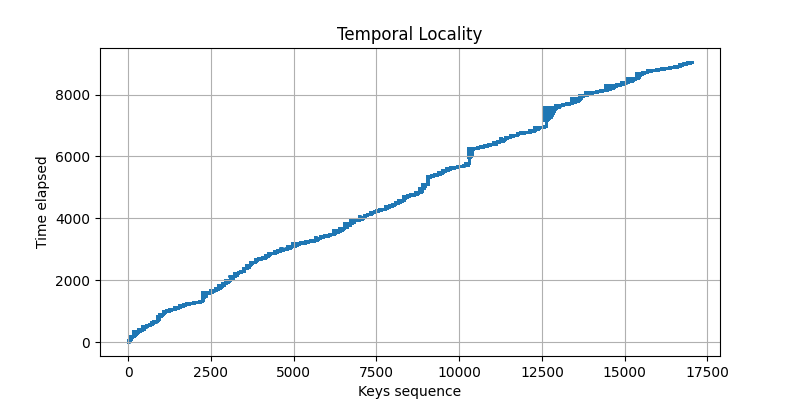 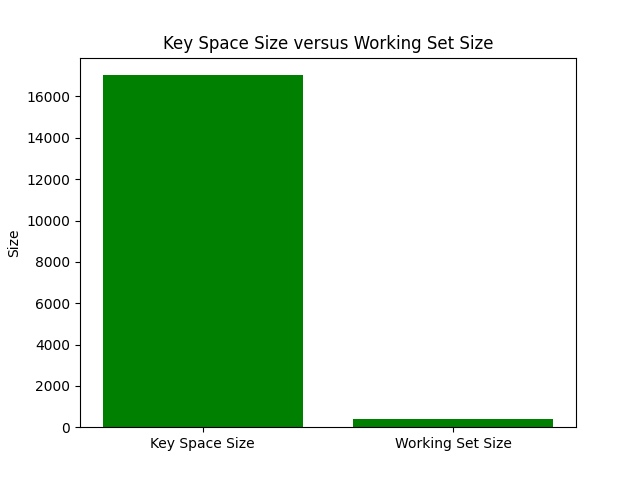 working set = 399
key space size = 17030
Tumbling Keyed Window- Aggregation
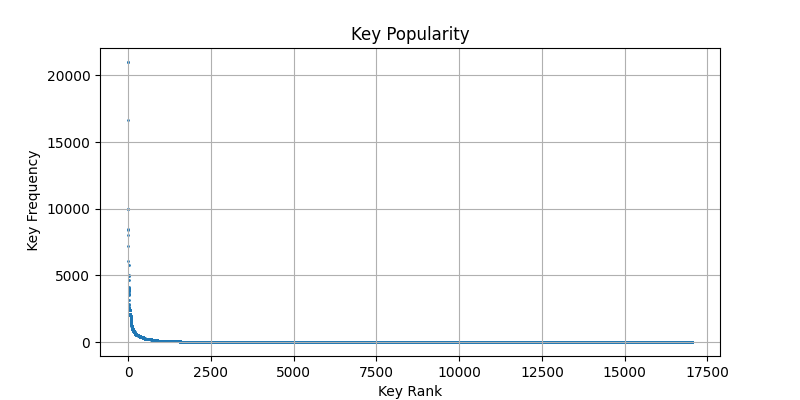 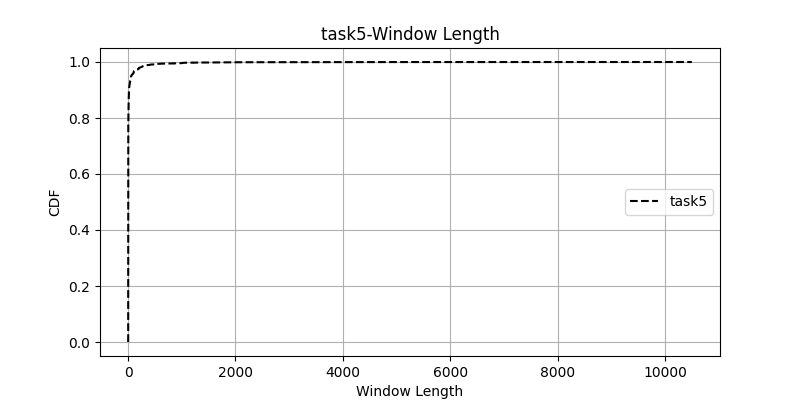 Amplification
input : 380235
interactions : 794530
Tumbling Keyed Window- Process
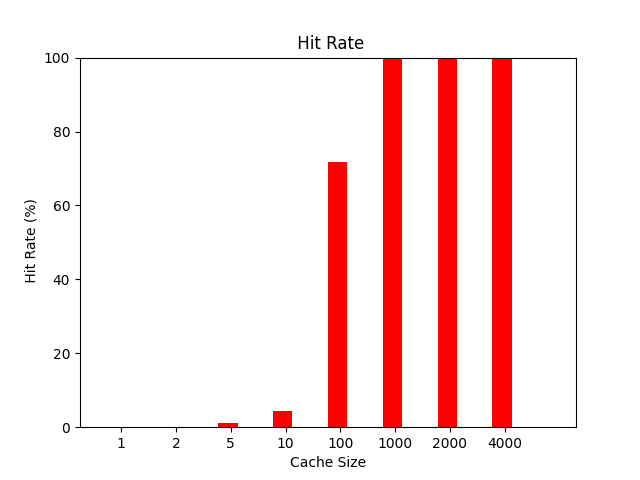 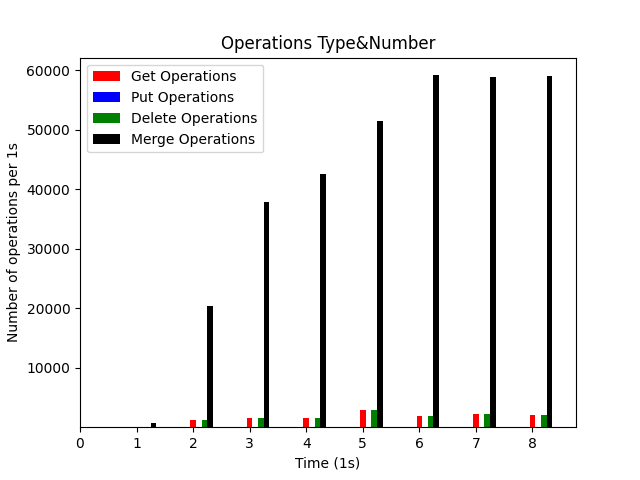 Number of gets= 17030
Number of puts= 0
Number of deletes= 17030
Number of merges= 380235
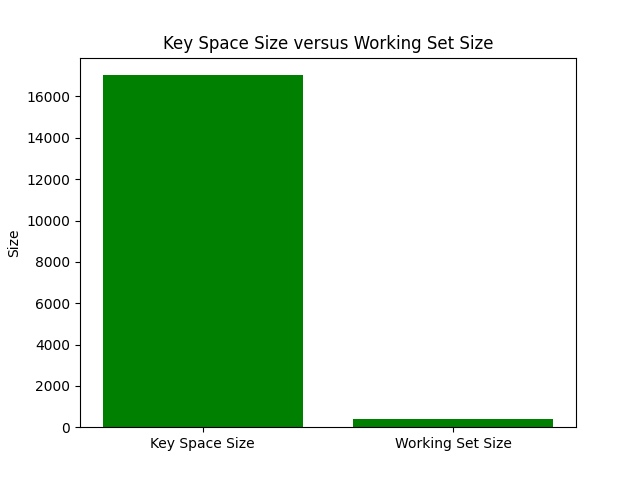 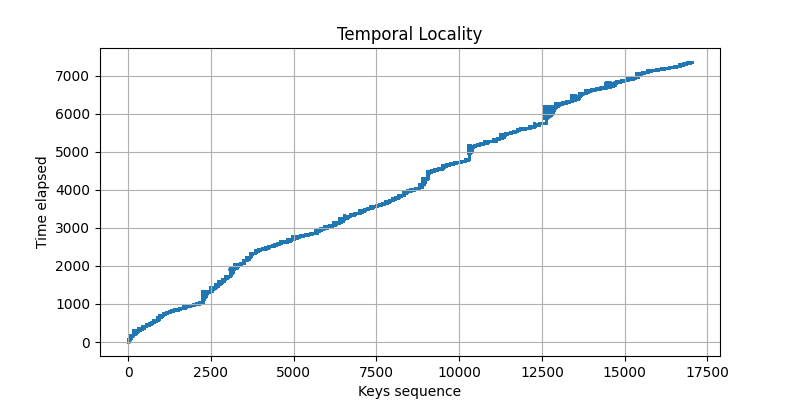 working set = 399
key space size = 17030
Tumbling Keyed Window- Process
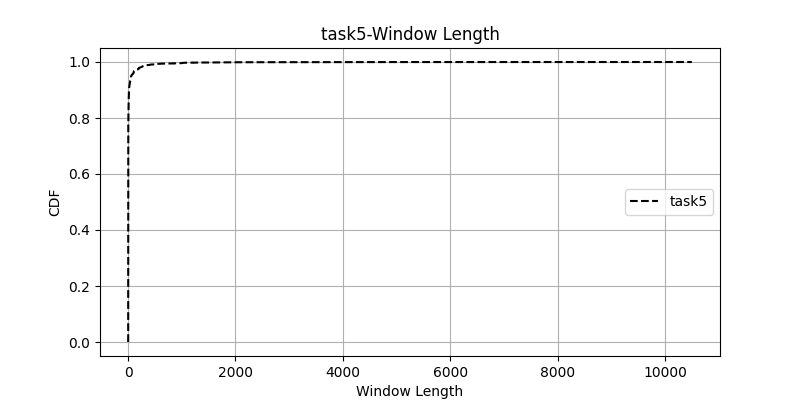 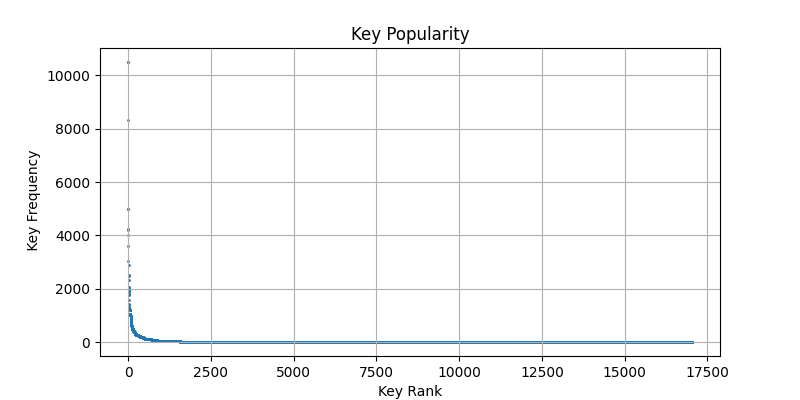 Amplification
input : 380235
interactions : 414295
Sliding Keyed Window- Aggregation
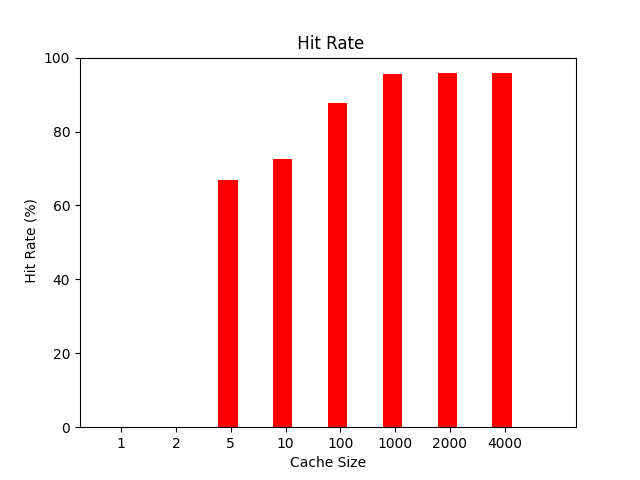 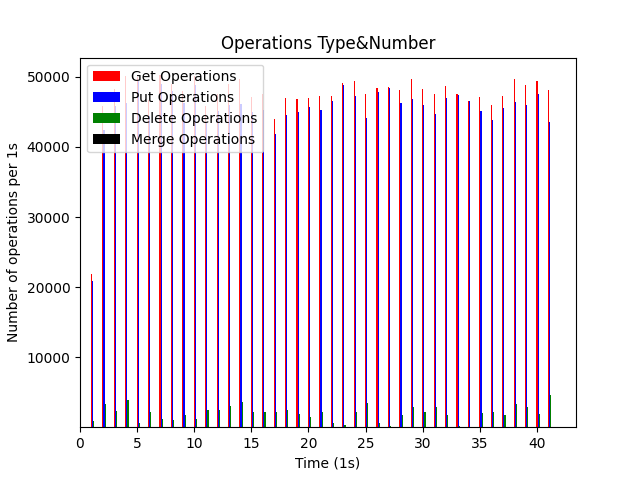 Number of gets= 1986430
Number of puts= 1901175
Number of deletes= 85255
Number of merges= 0
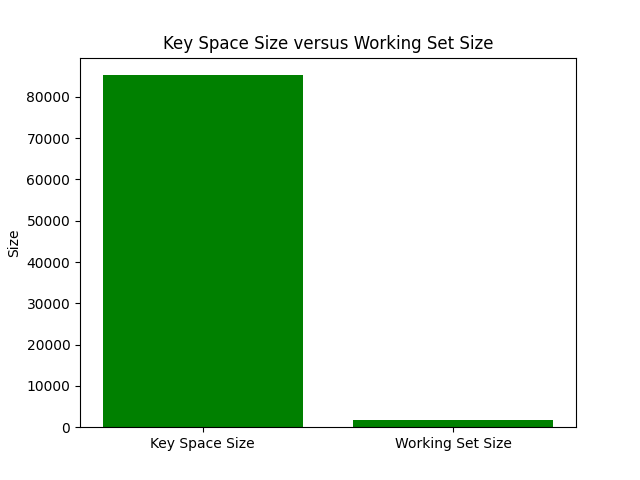 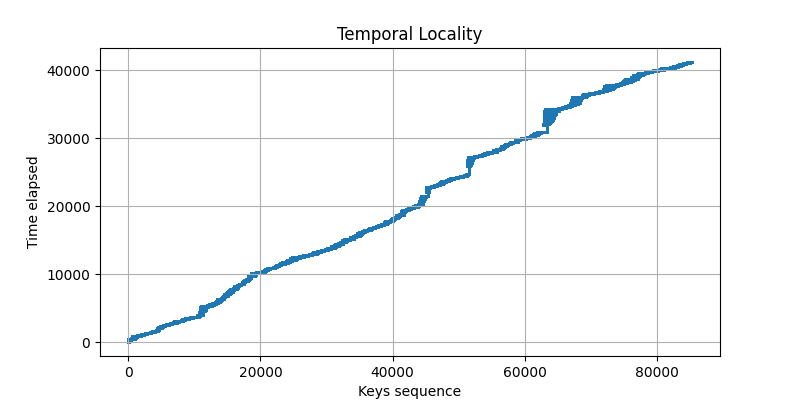 working set = 1672
key space size = 85255
Sliding Keyed Window- Aggregation
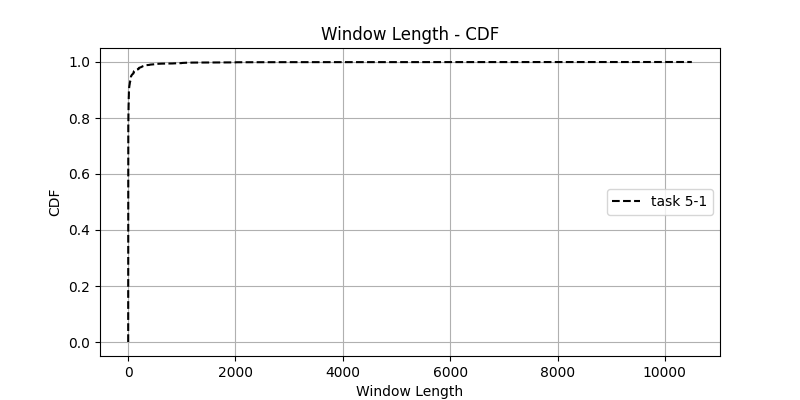 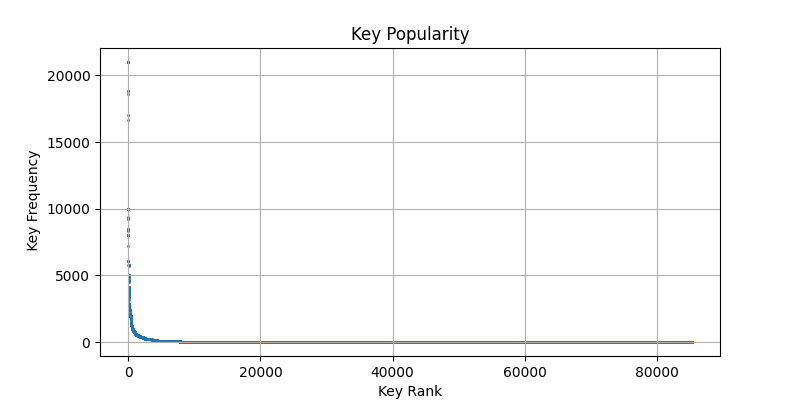 Amplification
input : 380235
interactions : 3972860
Sliding Keyed Window- Process
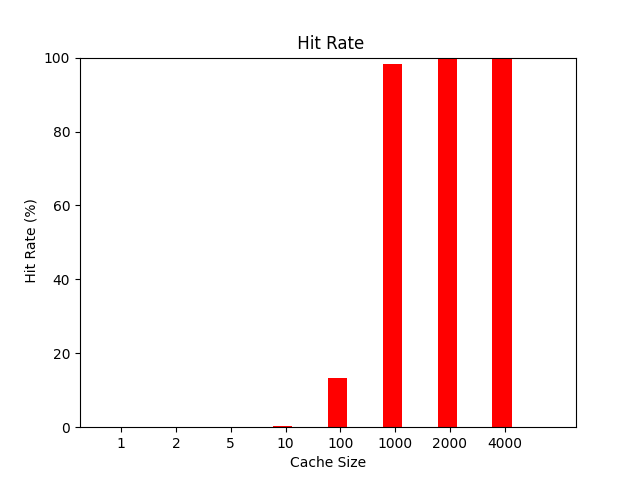 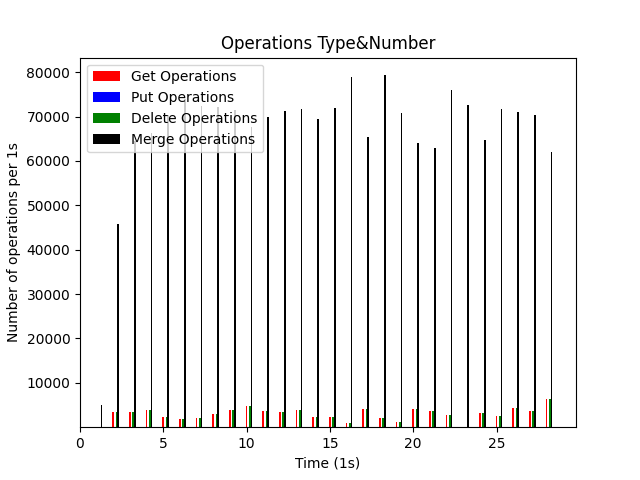 Number of gets= 85255
Number of puts= 0
Number of deletes= 85255
Number of merges= 1901175
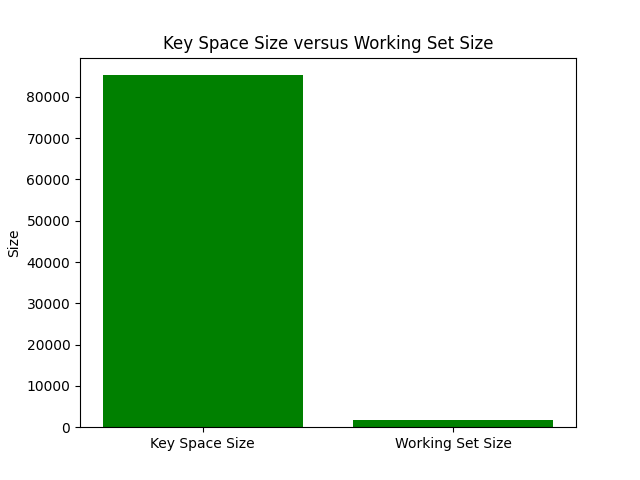 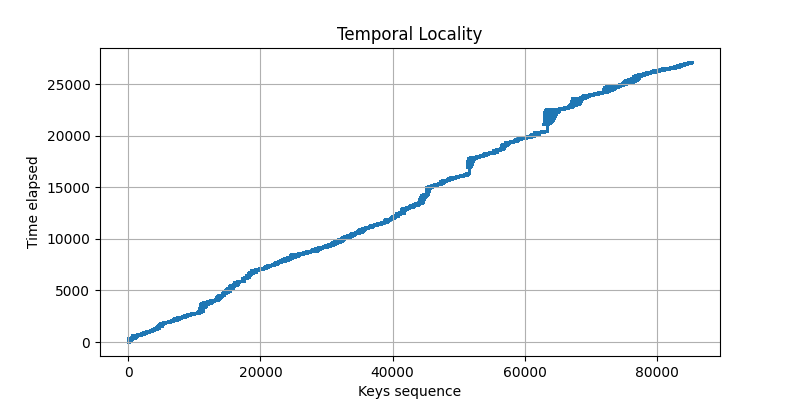 working set = 1672
key space size = 85255
Sliding Keyed Window- Process
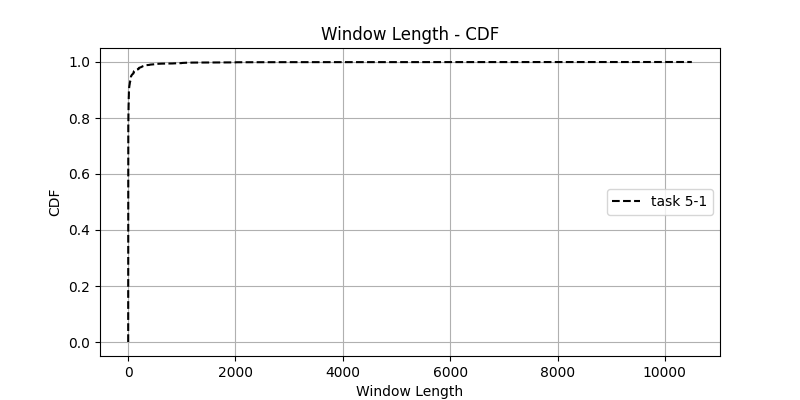 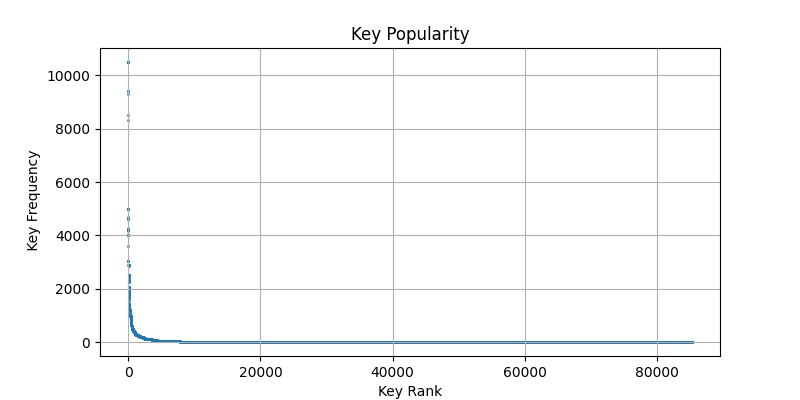 Amplification
input : 380235
interactions : 2071685
Join Tumbling
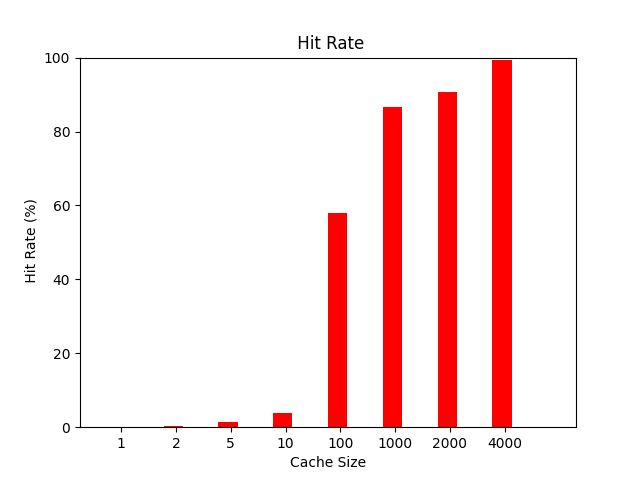 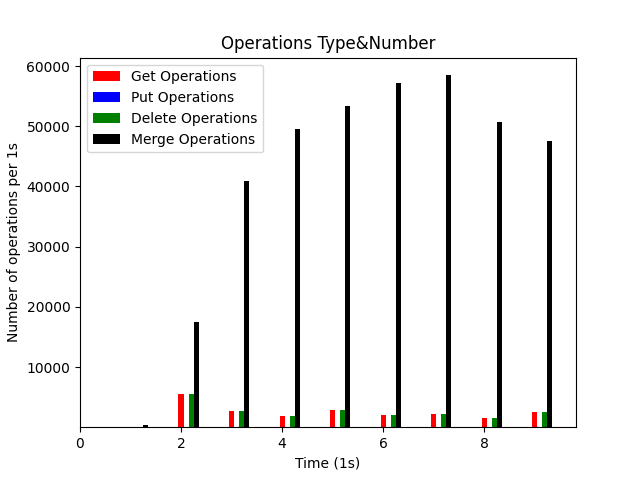 Number of gets= 22907
Number of puts= 0
Number of deletes= 22907
Number of merges= 394038
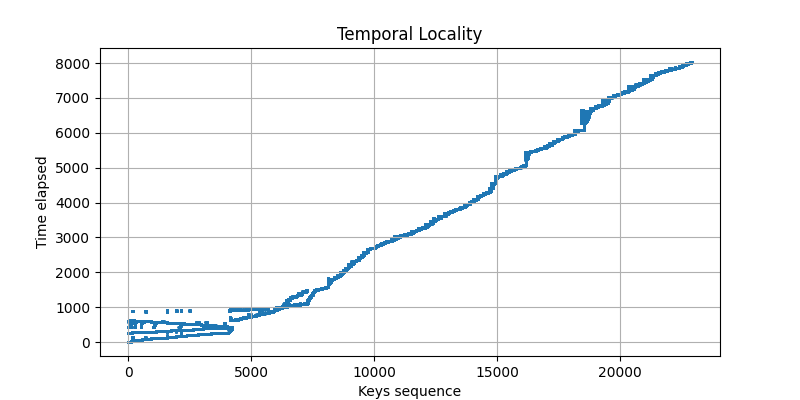 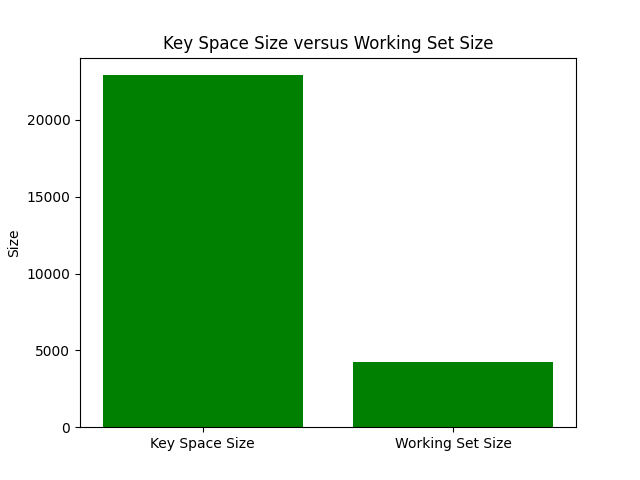 working set = 4222
key space size = 22907
Join Tumbling
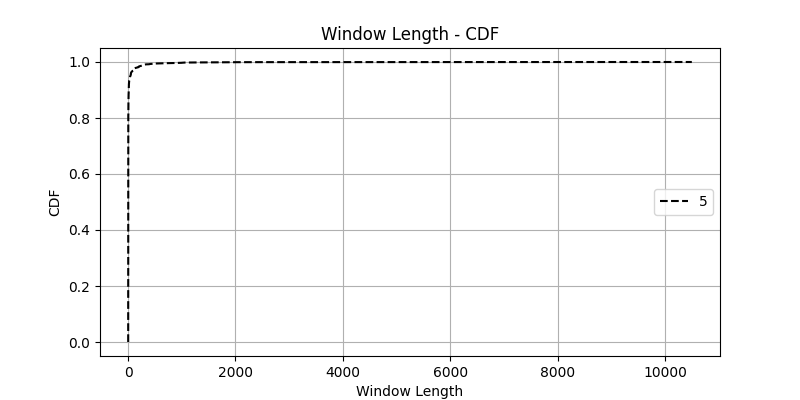 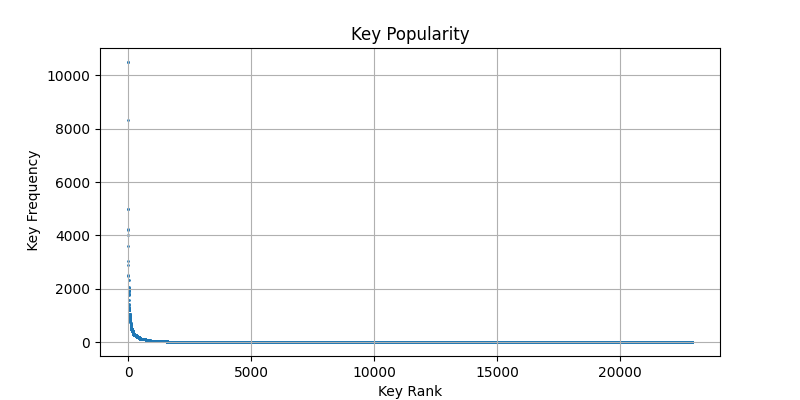 Amplification
input : 394038
interactions : 439852
Join Sliding
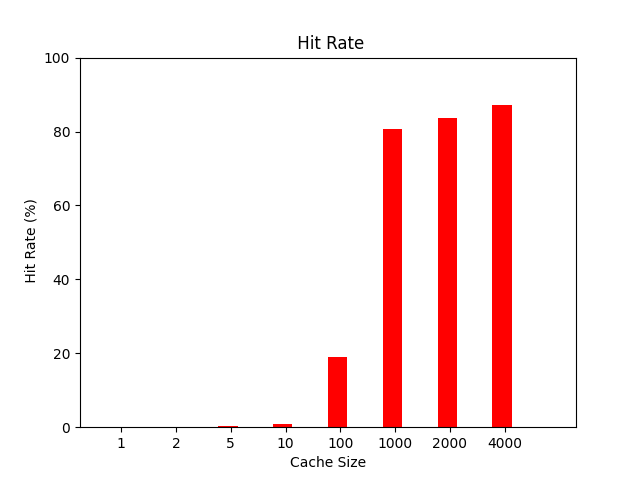 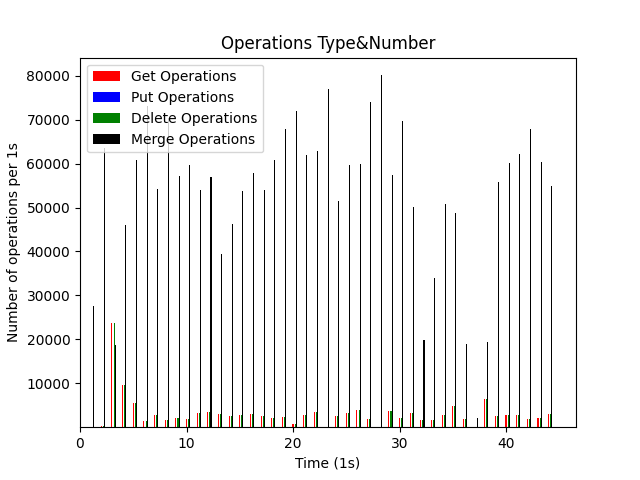 Number of gets= 137616
Number of puts= 0
Number of deletes= 137616
Number of merges= 2364228
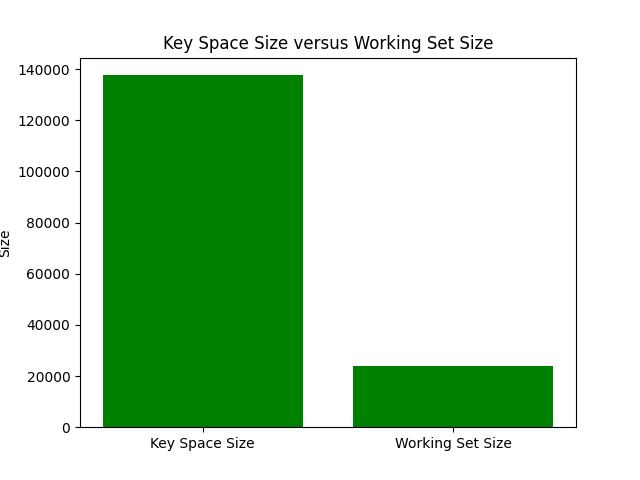 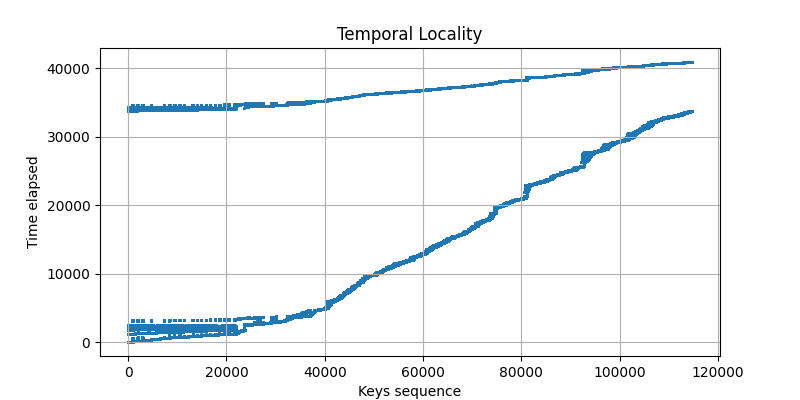 working set = 23864
key space size = 137616
Join Sliding
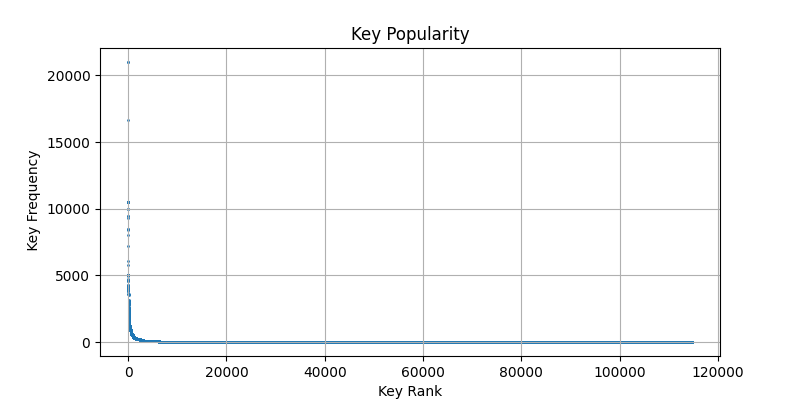 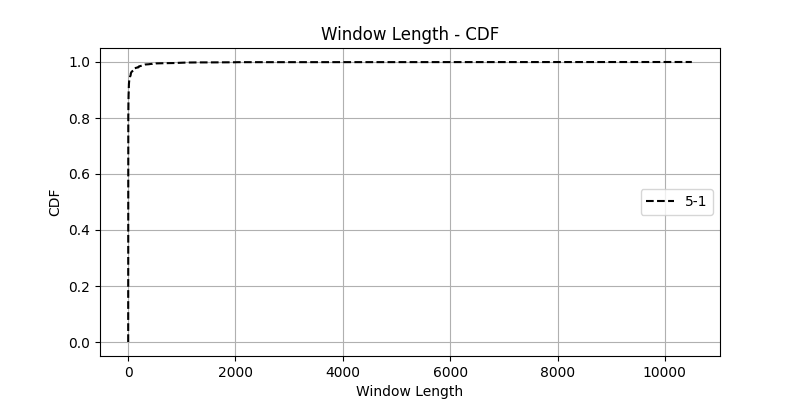 Amplification
input : 394038
interactions : 2639460
Keyed Session  window - Process
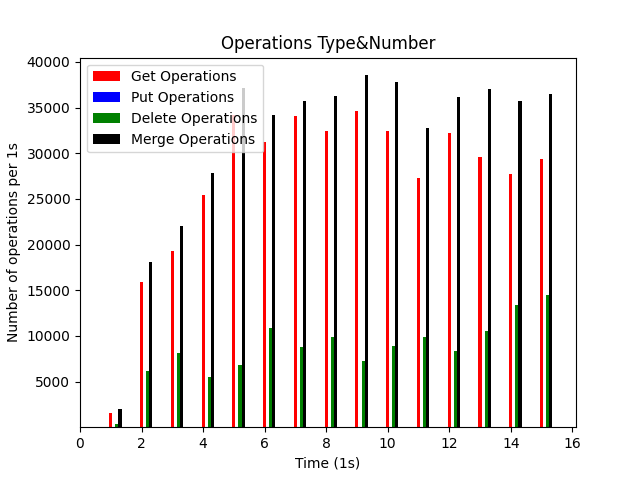 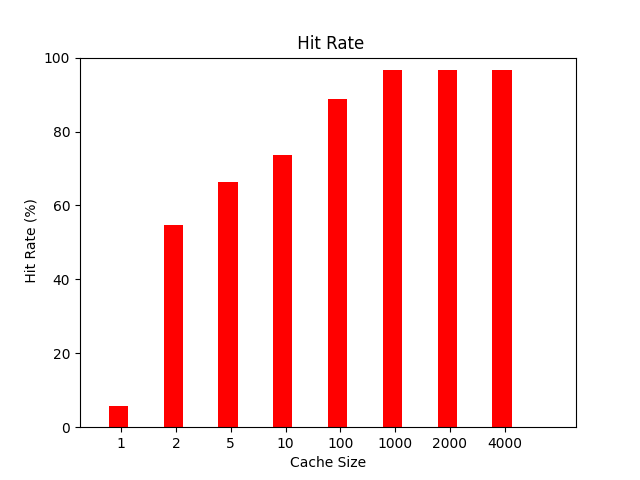 Number of gets= 408107
Number of puts= 0
Number of deletes= 129666
Number of merges= 468347
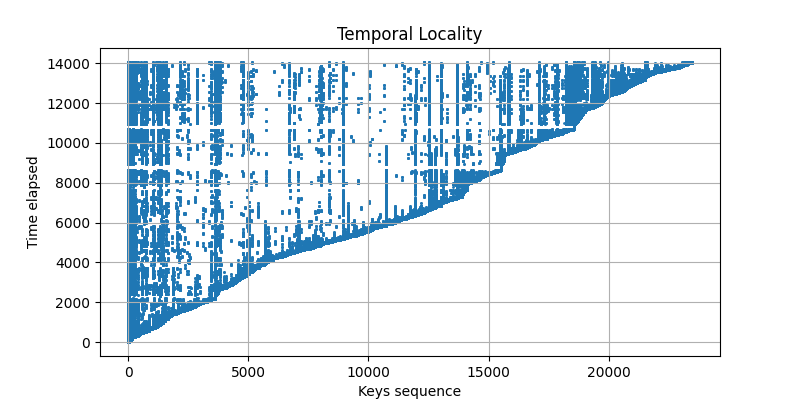 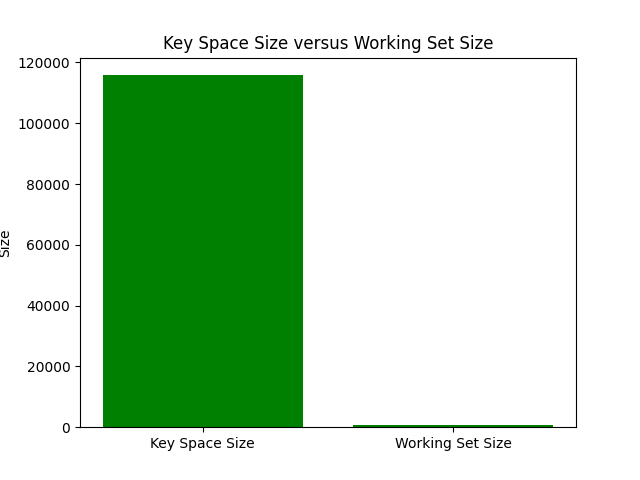 working set = 804
key space size = 115811
Session  window - Process
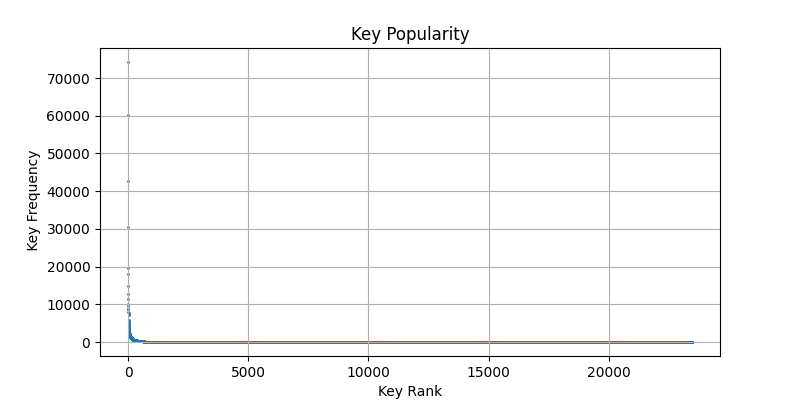 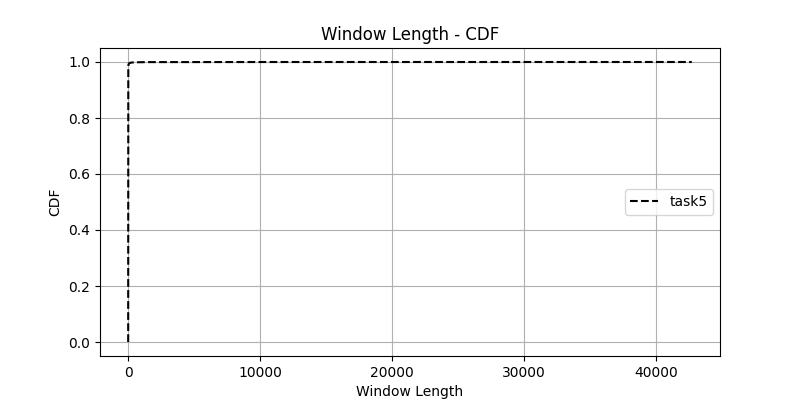 Amplification
Input: input : 394038
Interactions: 1006120
Keyed Session window - Aggregate
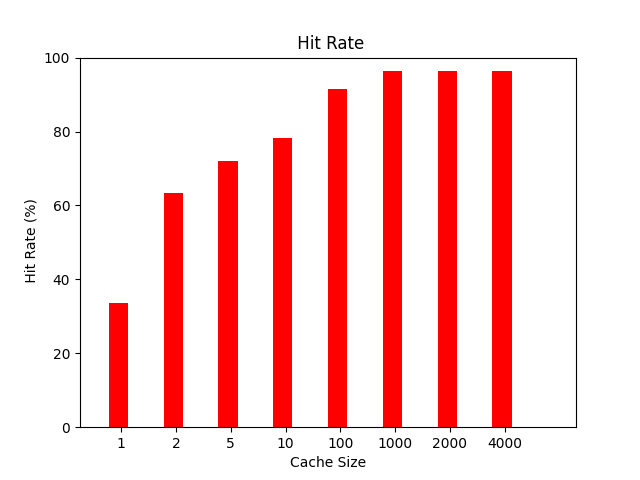 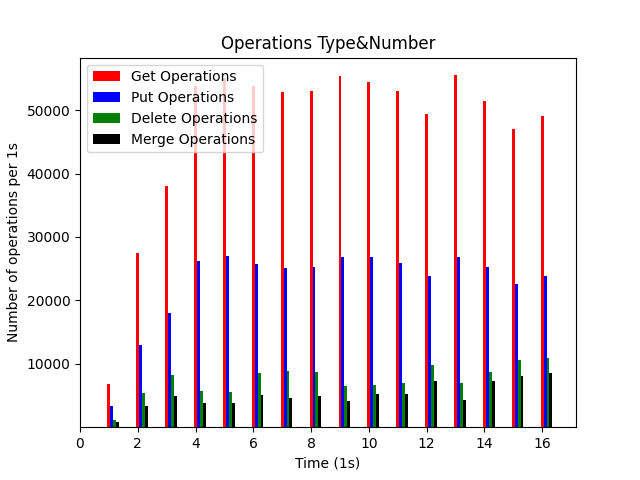 Number of gets= 788342
Number of puts= 380235
Number of deletes= 129666
Number of merges= 88112
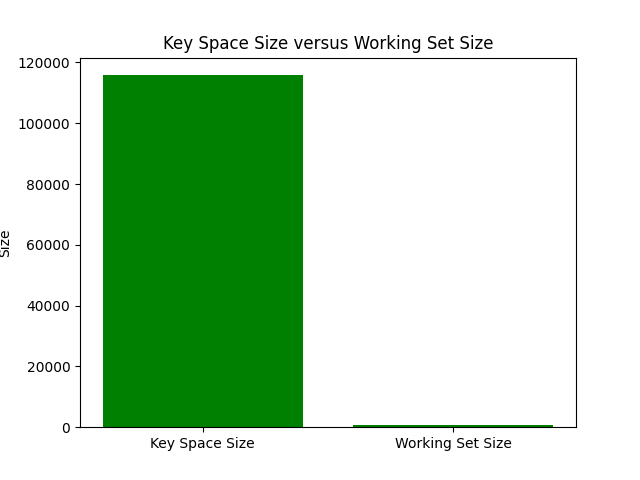 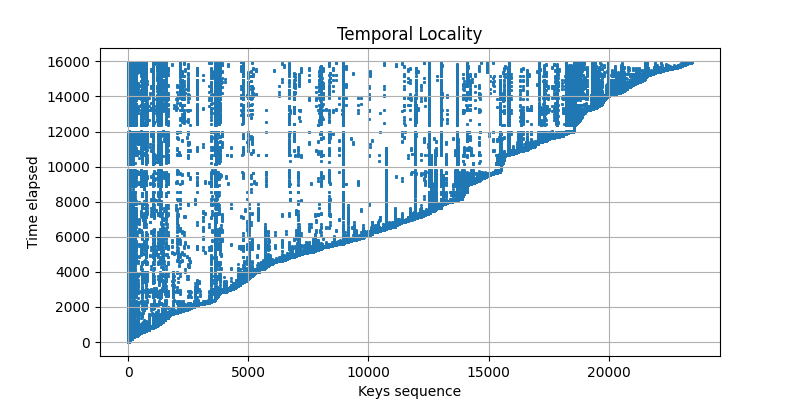 working set = 804
key space size = 115811
Keyed Session window - Aggregate
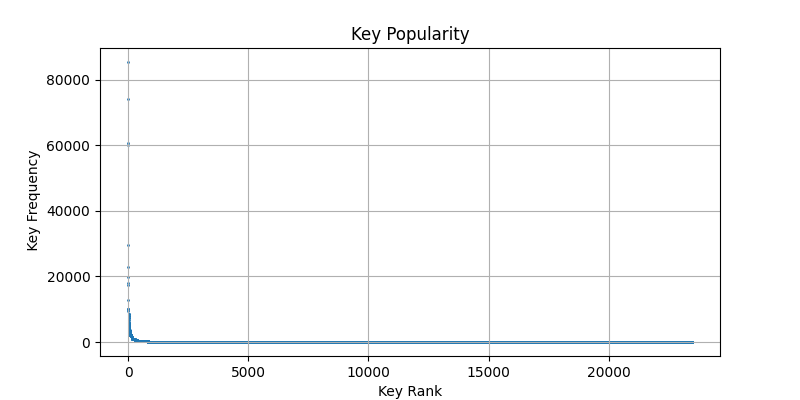 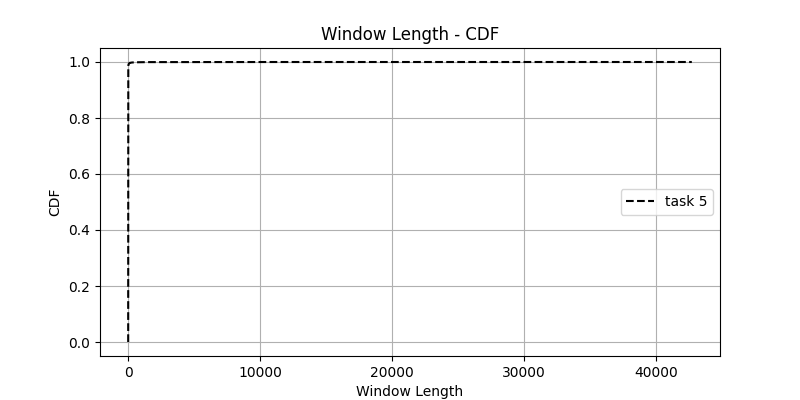 Amplification
Input: input : 394038
Interactions: 1386355
Continuous Join
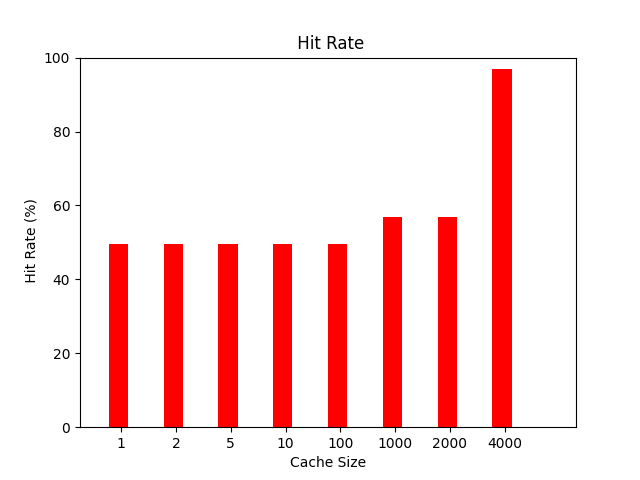 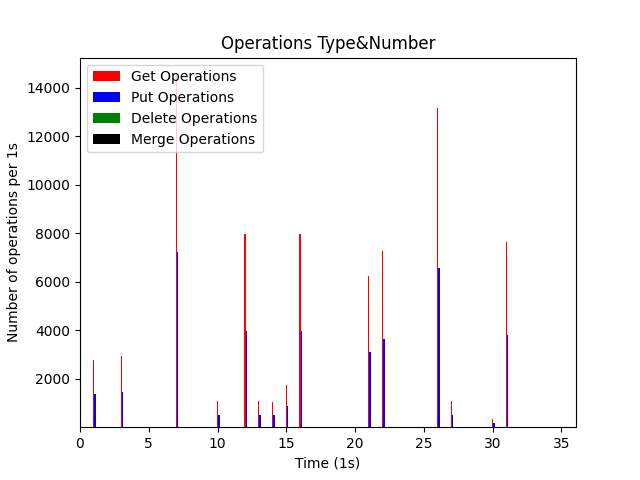 Total number of deletes: 0
Total number of puts: 38187
Total number of gets: 76940
Total number of merges: 0
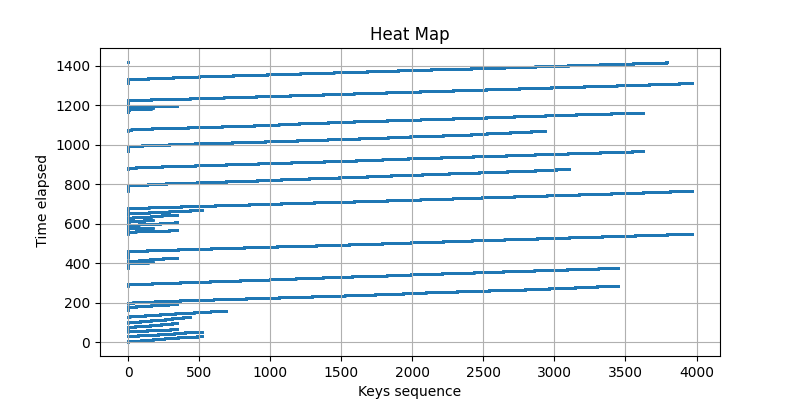 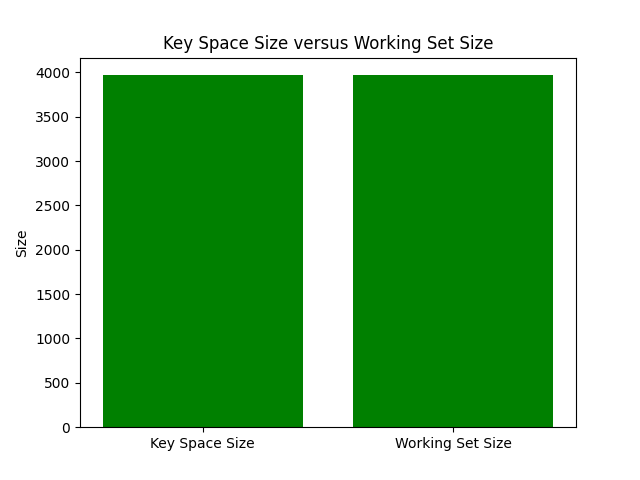 working set = 3967
key space size = 3967
Continuous Join
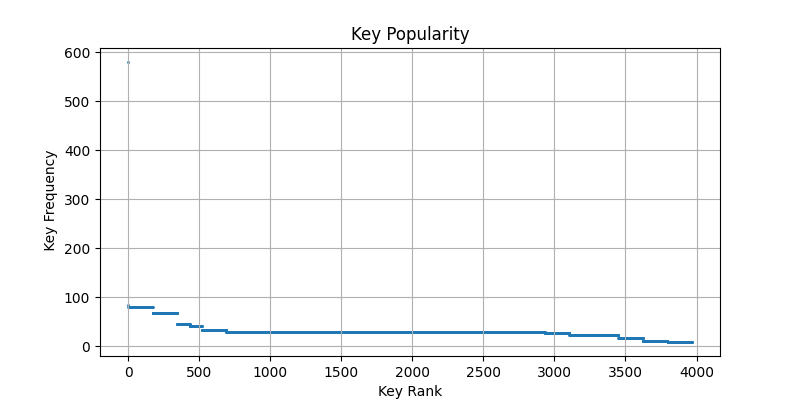 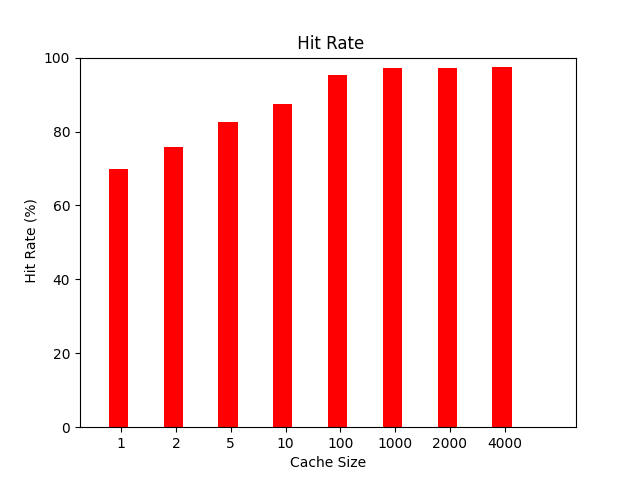 Continuous Aggregation
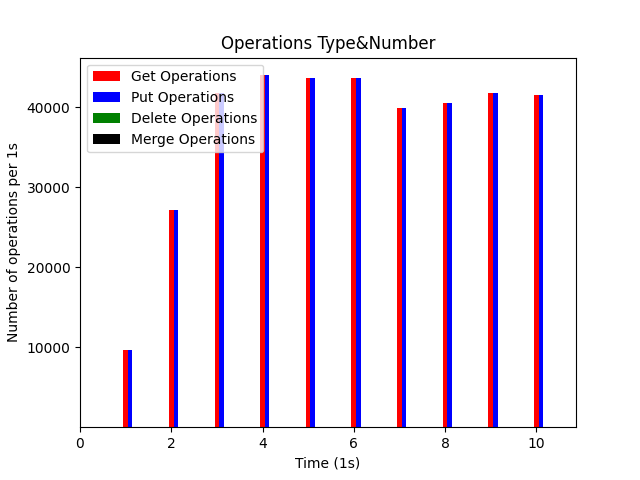 Total number of deletes: 0
Total number of puts: 373605
Total number of gets: 373605
Total number of merges: 0
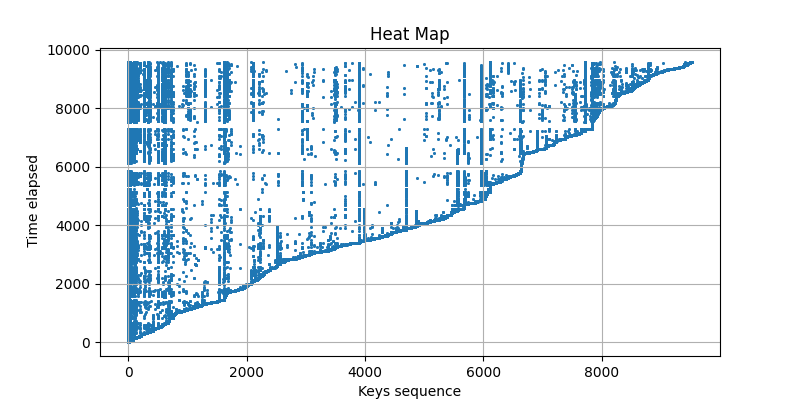 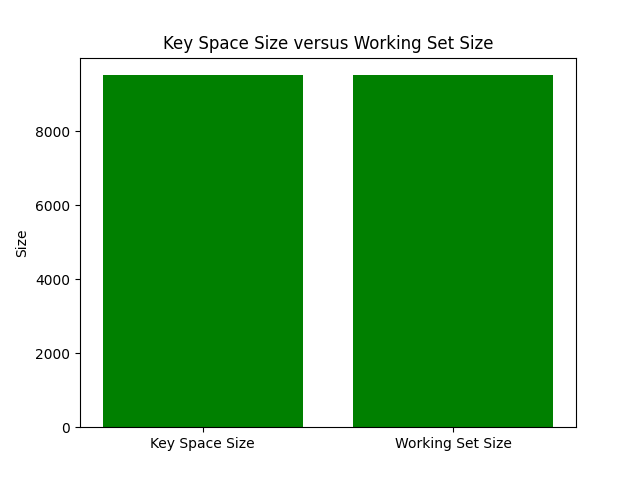 working set = 9518
key space size = 9518
Continuous Aggregation
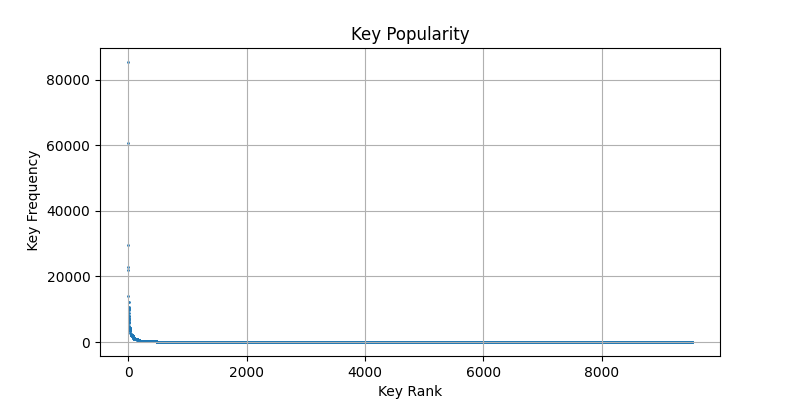